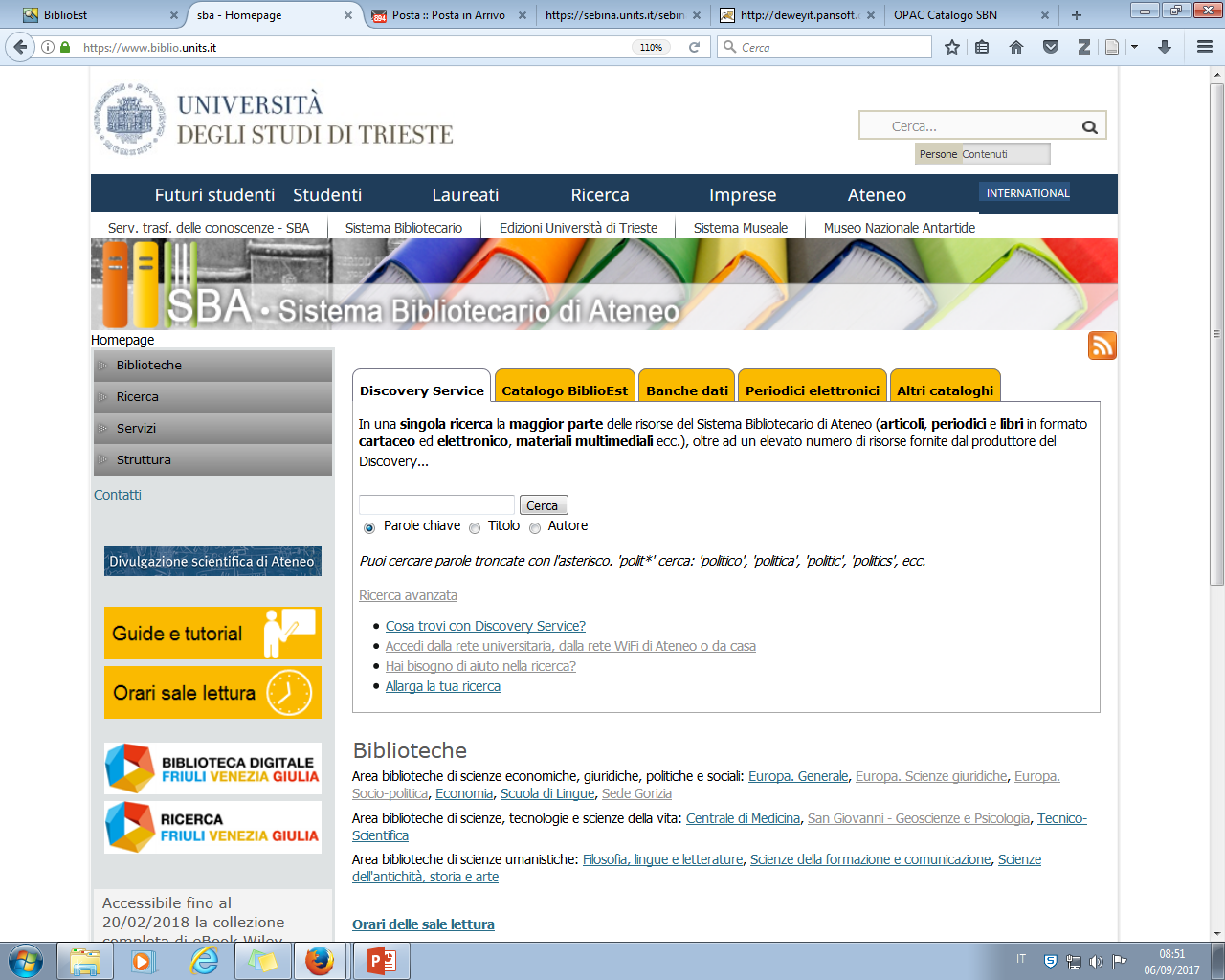 Biblioteca:istruzioni per l’uso
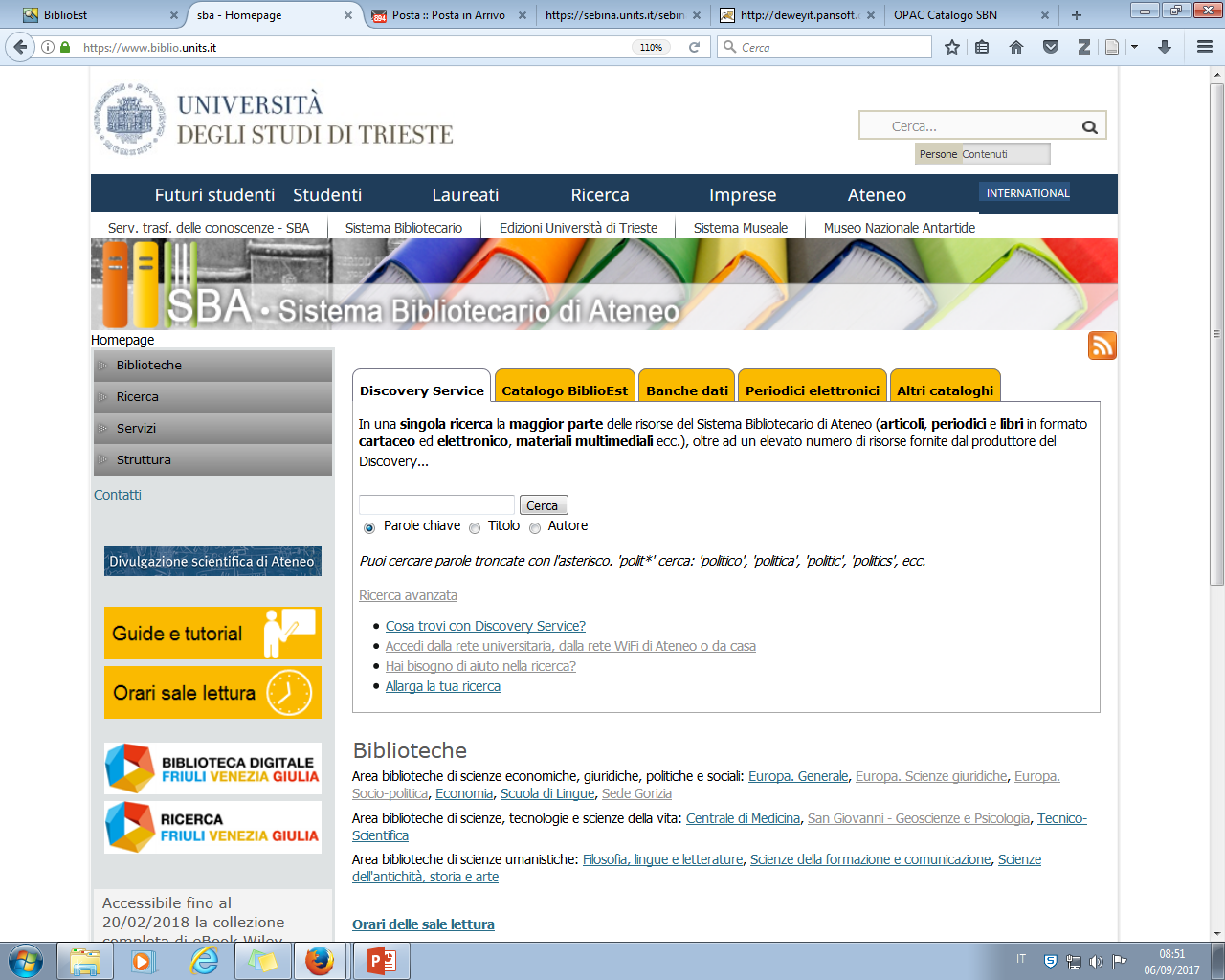 Biblioteca Europa. Socio-politica
A. A. 2017/2018
Di cosa parleremo
La vostra biblioteca e il sistema di Ateneo
La biblioteca digitale
Come e dove trovare quello che vi serve
I nostri servizi per lo studio e la ricerca
EUROPA Sistema Bibliotecario d’AteneoUniversità degli Studi di Trieste
Piazzale Europa, 134127 Trieste
BIBLIOTECA EUROPA
'Biblioteca Europa' è un progetto di ristrutturazione edilizia e riorganizzazione bibliotecaria delle biblioteche dell'edificio centrale di Piazzale Europa: Biblioteca Generale, Biblioteca di scienze giuridiche e Biblioteca Socio-politica. Ciò garantisce:
integrazione dei servizi delle biblioteche:
integrazione degli orari di apertura
accorpamento del servizio Assistenza per la ricerca
complementarietà fra le Biblioteche
BIBLIOTECA GENERALE
Aree disciplinari: tutte. Specializzazioni: opere di consultazione, bibliografie, biblioteconomia, storia locale, pubblicazioni dell'Università di Trieste, scambi con altre università e enti di ricerca.
040.558.3169 
https://www.biblio.units.it/BG
bgprestito@units.it
IL PRESTITO
L’AULA STUDIO
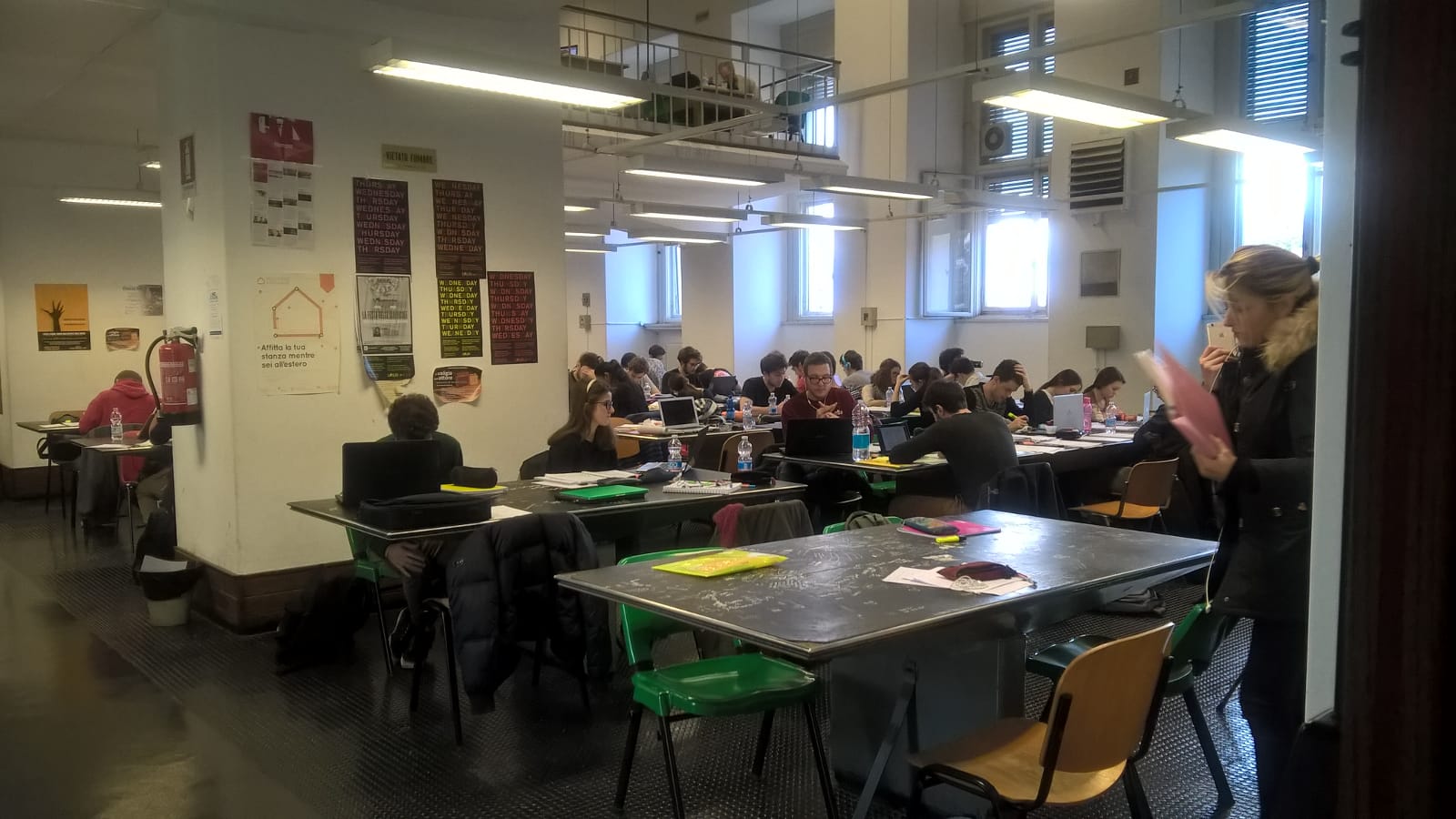 BIBLIOTECA DI SCIENZE GIURIDICHE
Aree disciplinari: diritto privato, diritto civile, diritto pubblico, diritto penale, diritto internazionale, diritto dell'Unione Europea, diritto comparato, diritto romano, storia del diritto, diritto del lavoro, diritto commerciale.

040.558.3200
https://www.biblio.units.it/SG
dsgprestito@units.it
IL BANCO PRESTITI
L’AULA STUDIO
LE RIVISTE
BIBLIOTECA SOCIO-POLITICA
Aree disciplinari: politologia, sociologia, diritto, relazioni internazionali, scienze del territorio, economia e statistica, storia e filosofia

040.558.3212https://www.biblio.units.it/DV
prestiti.bsp@units.it
IL BANCO PRESTITI
L’EMEROTECA
I DEPOSITI
I DEPOSITI
L’AULA STUDIO
INTEGRAZIONE ORARI
Gli orari della Biblioteca Europa sono integrati e consentono l'accesso a tutte le collezioni da lunedì a venerdì dalle 9 alle 19.
APERTURA GARANTITA TUTTA L’ANNO
In estate la Biblioteca non chiude, ma ha un orario ridotto.
Eventuali periodi di chiusura corrispondono alle chiusure dell’Ateneo.
L’orario aggiornato e gli avvisi sono sulla pagina web della biblioteca.





Eventuali periodi di chiusura corrispondono alle chiusure programmate per tutto l’Ateneo
SERVIZI
Spazi studio e attrezzatureSale lettura e studio, accesso ad Internet, terminali per accedere alle risorse bibliotecarie, fotocopiatrici, ecc.
Prestito e consultazione prendi in prestito o consulta libri, periodici, materiali multimediali, ecc.
Restituzione libri fuori orariose la biblioteca è chiusa restituisci i libri depositandoli nel box
Prestito interbibliotecario / Interlibrary Loan (ILL) se non trovi un libro nelle biblioteche locali lo richiederemo in prestito ad un'altra biblioteca
SERVIZI
Fornitura articoli / Document Delivery (DD)se non trovi un articolo di periodico nelle biblioteche locali ne richiederemo una copia ad un'altra biblioteca
Guide e tutorial per la ricerca bibliograficaimpara a cercare informazione in biblioteca e in Internet
Assistenza per la ricerca bibliografica un bibliotecario ti aiuterà a trovare libri, articoli, pagine web, ecc. per la tua tesi, tesina o ricerca in genere
Biblioteca accessibileLa Biblioteca Europa dispone di una postazione di lavoro multimediale per facilitare la lettura e la elaborazione di testi nel caso di disabilità visive di diverso grado, disabilità motorie, dislessia.
Occorre la tessera per:
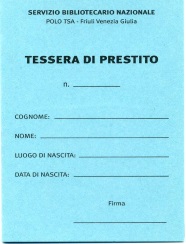 Accesso
Prestito 
Prestito in tutto il Polo
Per fare la tessera occorre:
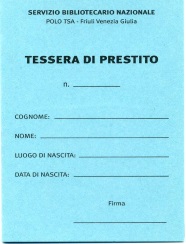 Documento personale
Prova di iscrizione all’Università
Se si ha già una tessera di Polo (biblioteche pubbliche) portare anche quella
Passiamo alla ricerca…
Cosa trovo nel catalogo?
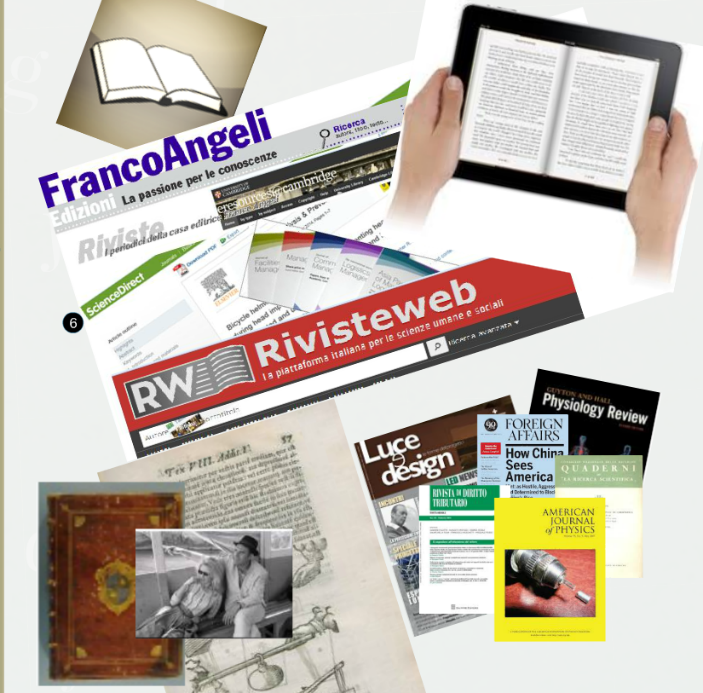 descrizione di:
libri
periodici
audiovisivi

accesso a:
risorse elettroniche (e-book, e-journal, musica, film etc)
Ma partiamo dall’inizio…
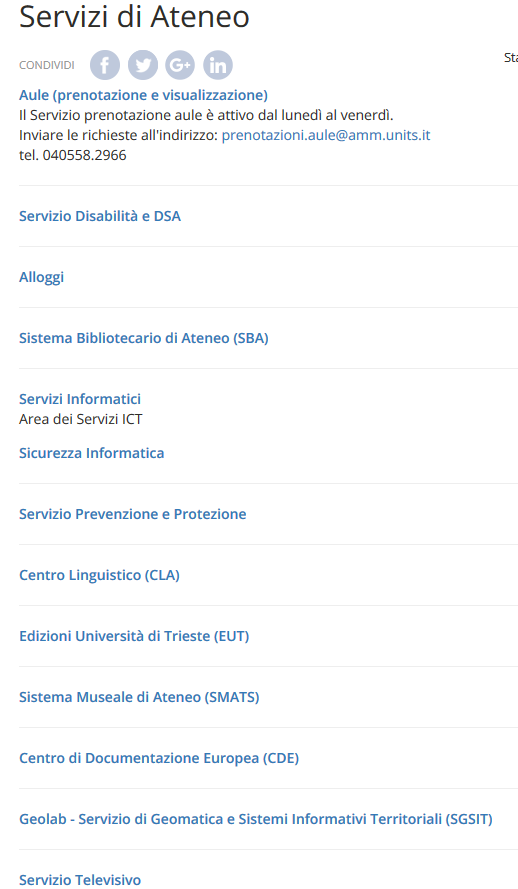 www.biblio.units.it
[Speaker Notes: Linguette cliccabili
Perché questa struttura? Dal generale al particolare, il DS ingloba le risorse successive (non tutte)]
www.biblioest.it
per collegarsi direttamente al catalogo
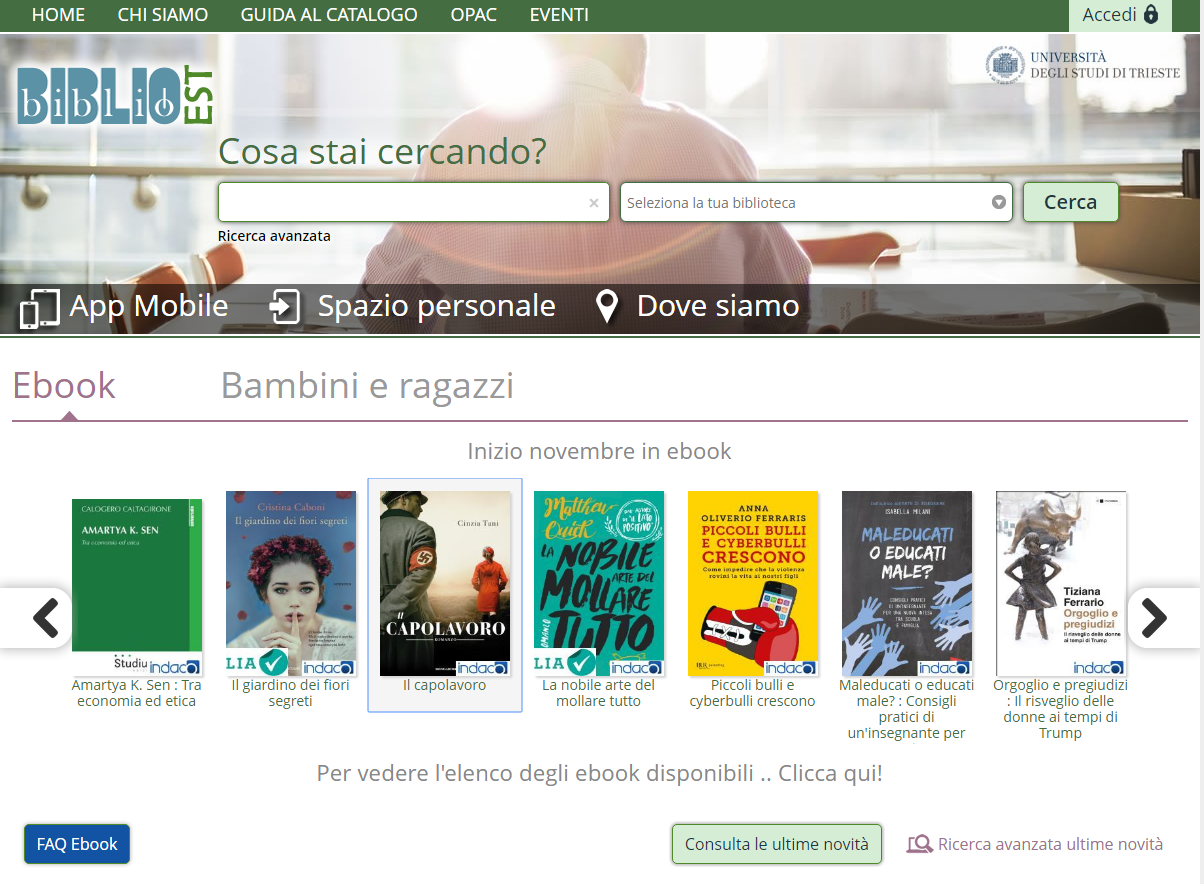 30
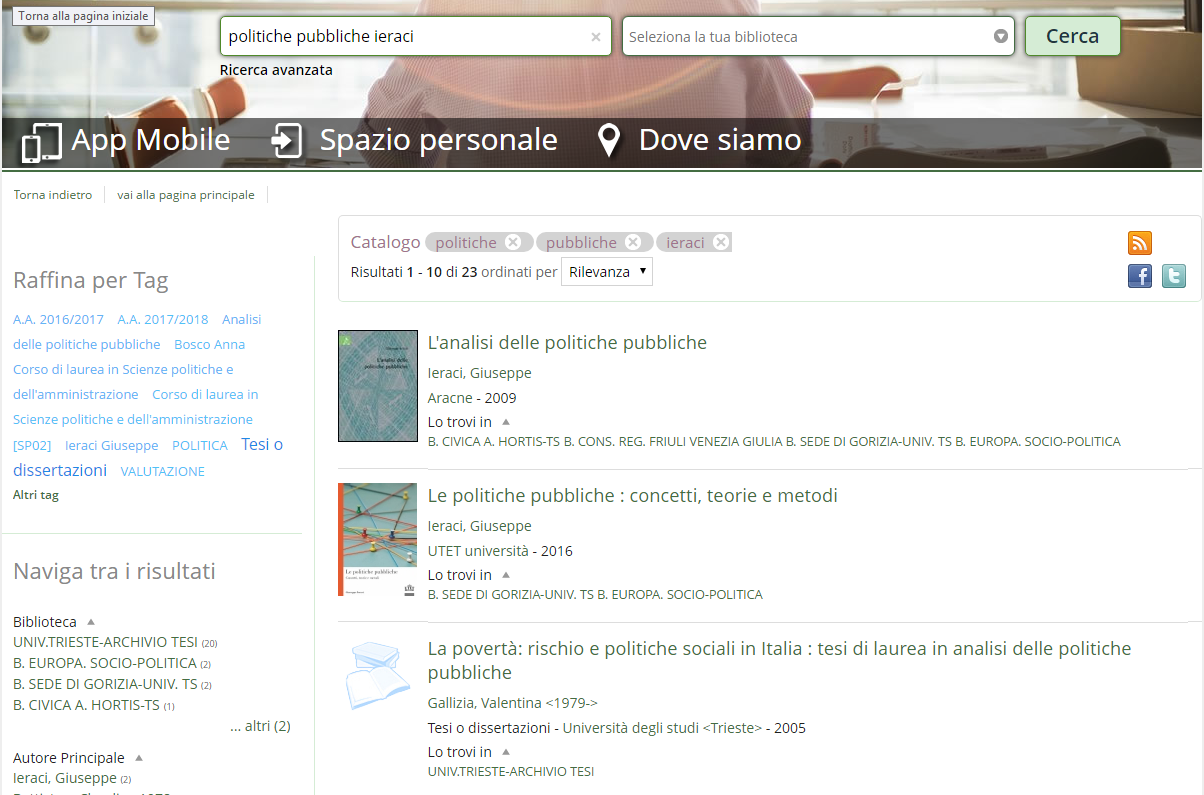 31
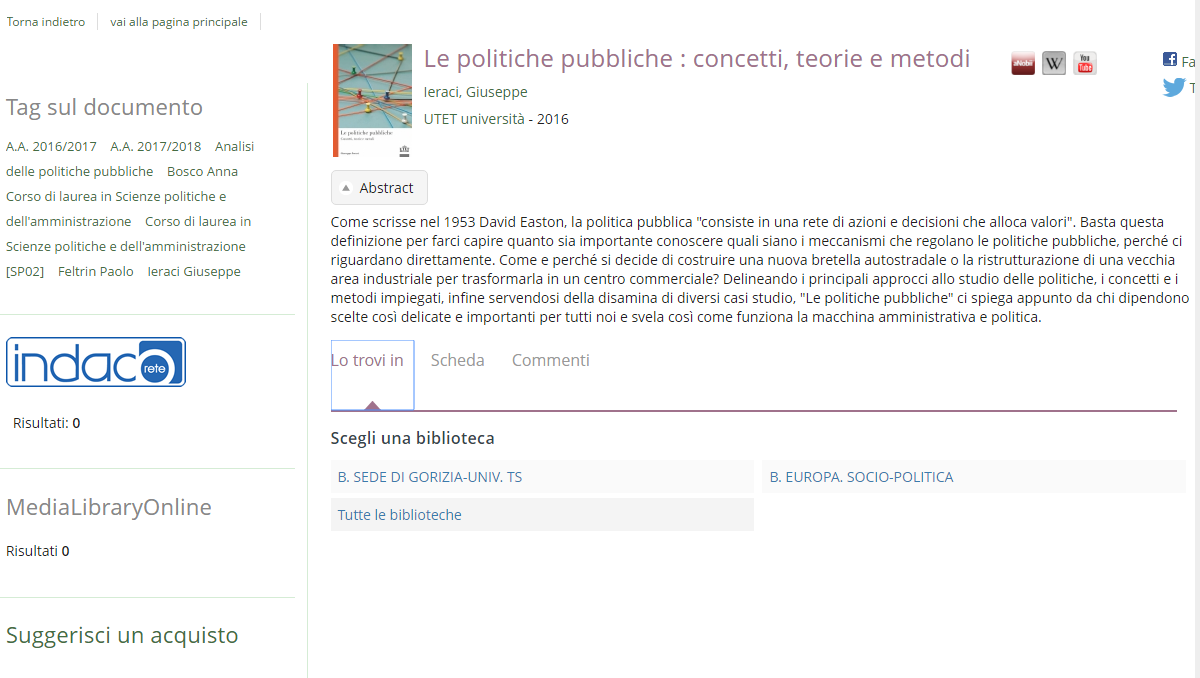 32
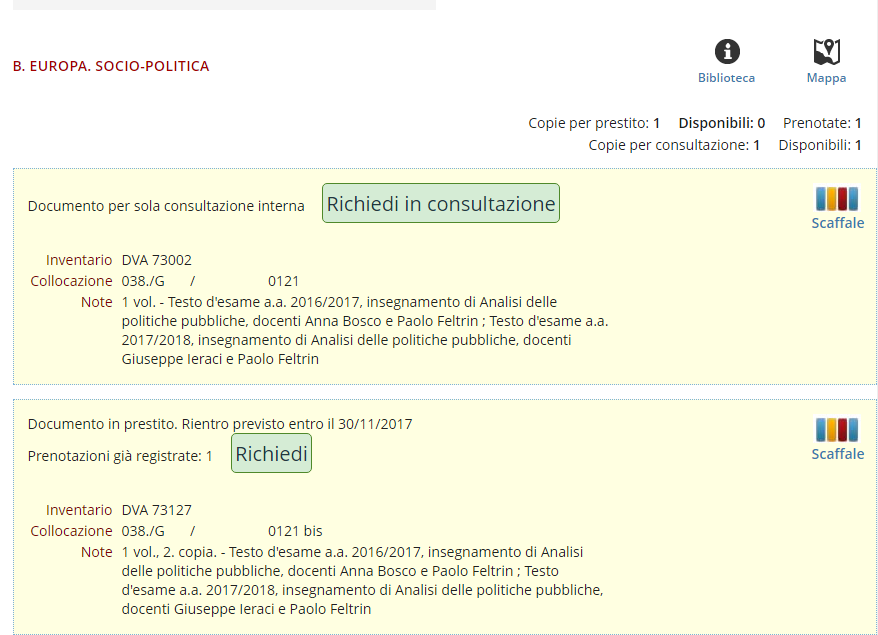 33
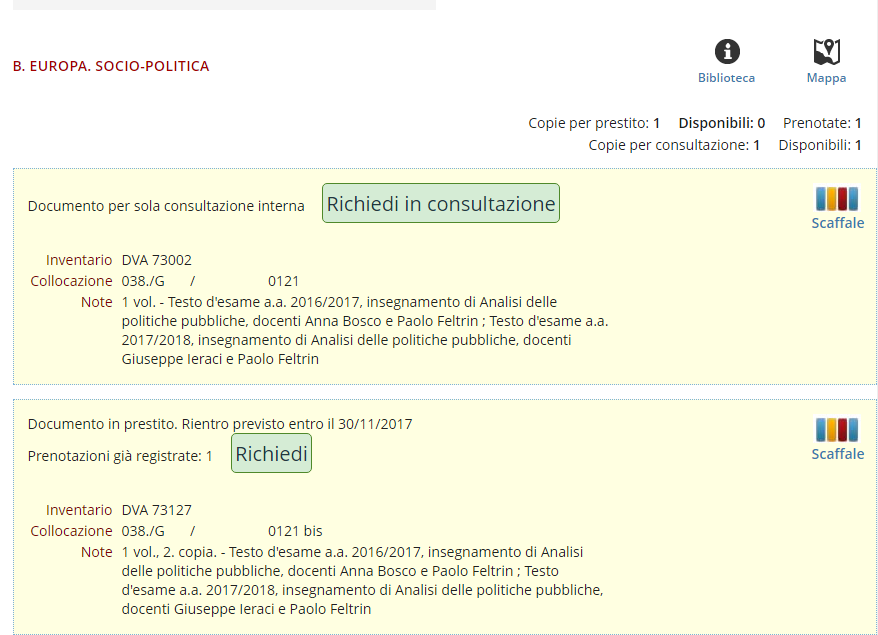 34
Ho trovato nel catalogo il libro che mi interessa…
È posseduto dalla biblioteca di…
La collocazione è…
Vorrei prenderlo in prestito…
Registro il prestito allo sportello della biblioteca
Posso anche richiedere il prestito on-line e poi ritirare il libro allo sportello
[Speaker Notes: Info biblioteca di riferimento, tessera]
Prestito e consultazione
Consultazione giornaliera (testi d’esame, dizionari, enciclopedie, etc)
Prestito 30 gg (max 5 prestiti)

NB: le modalità variano da biblioteca a biblioteca
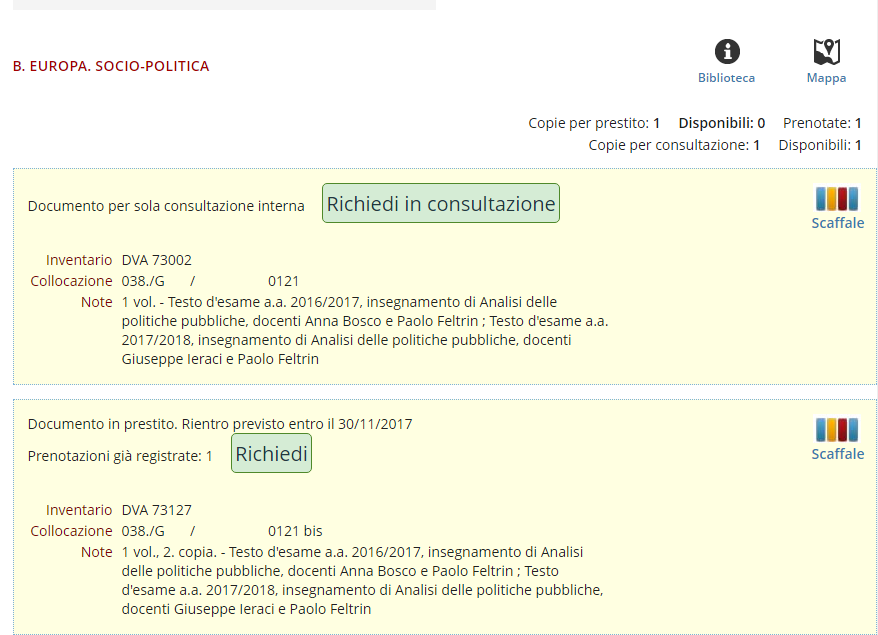 37
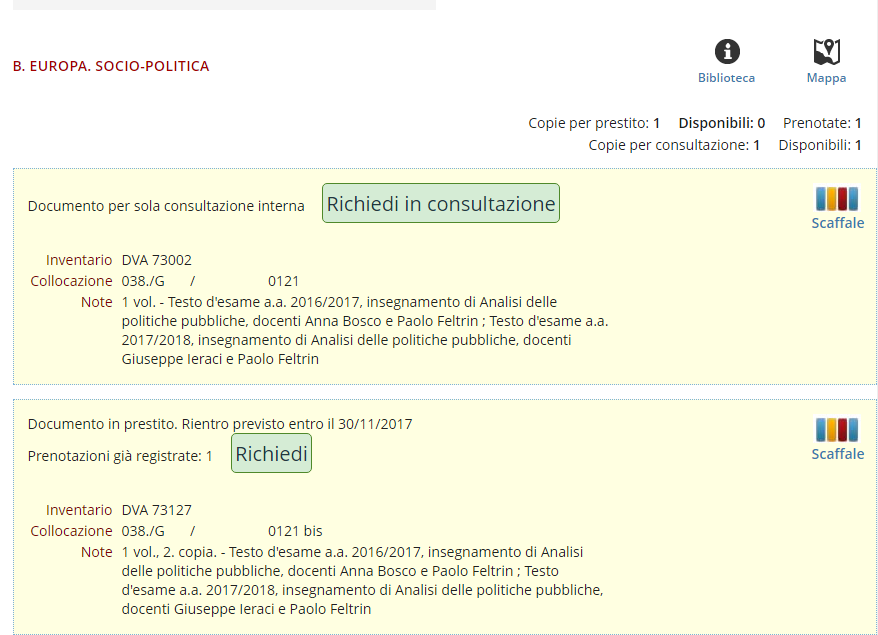 38
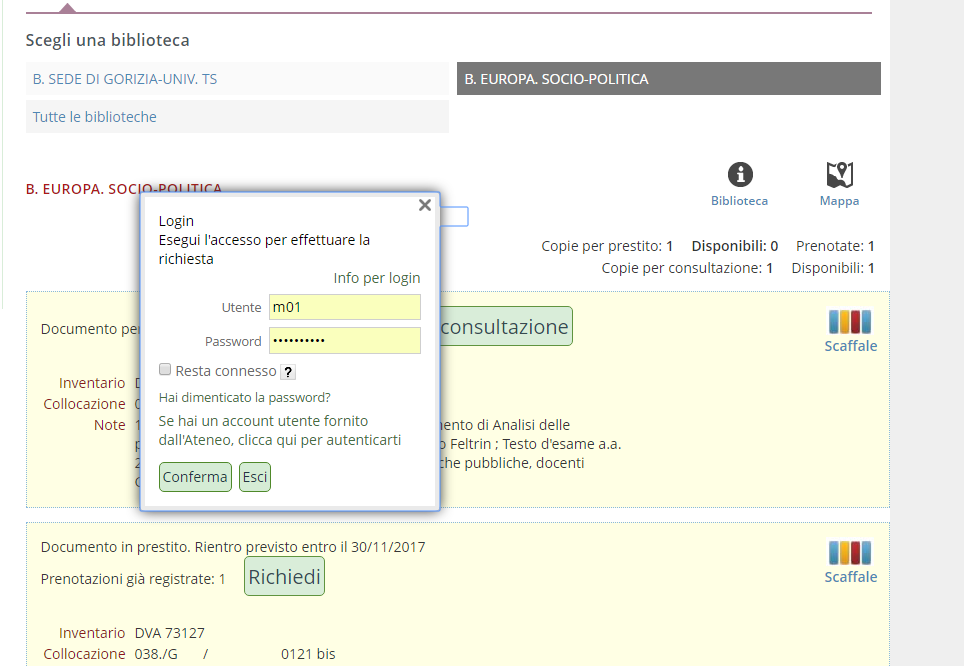 39
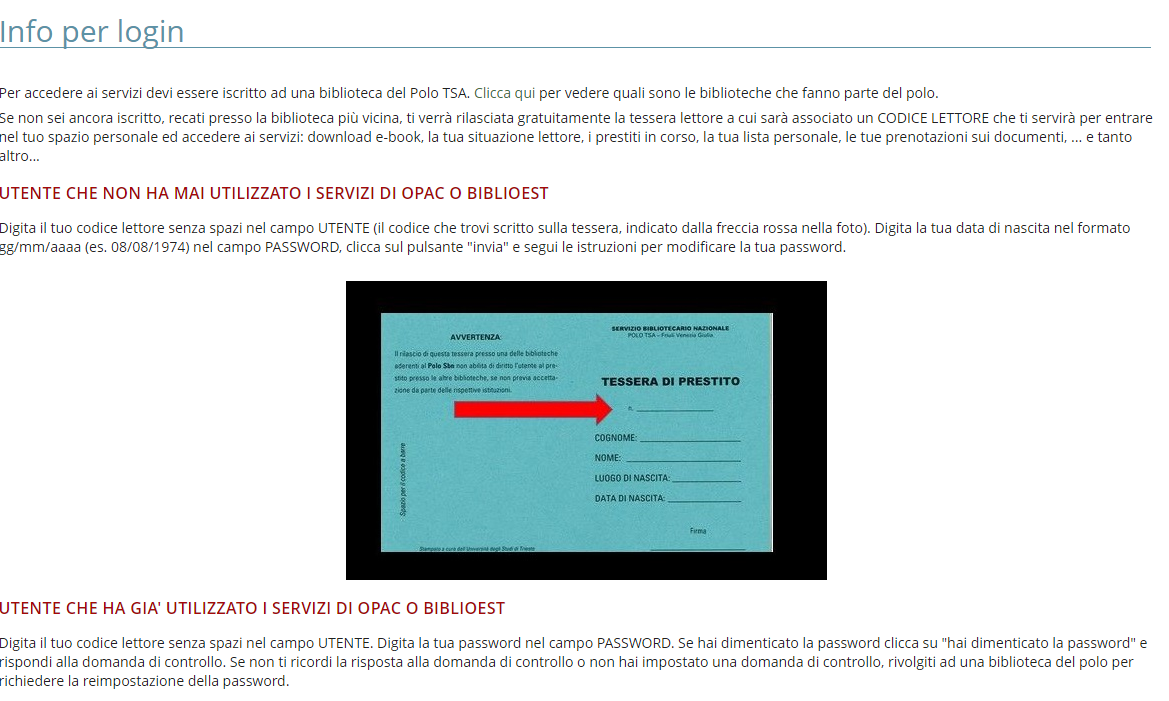 40
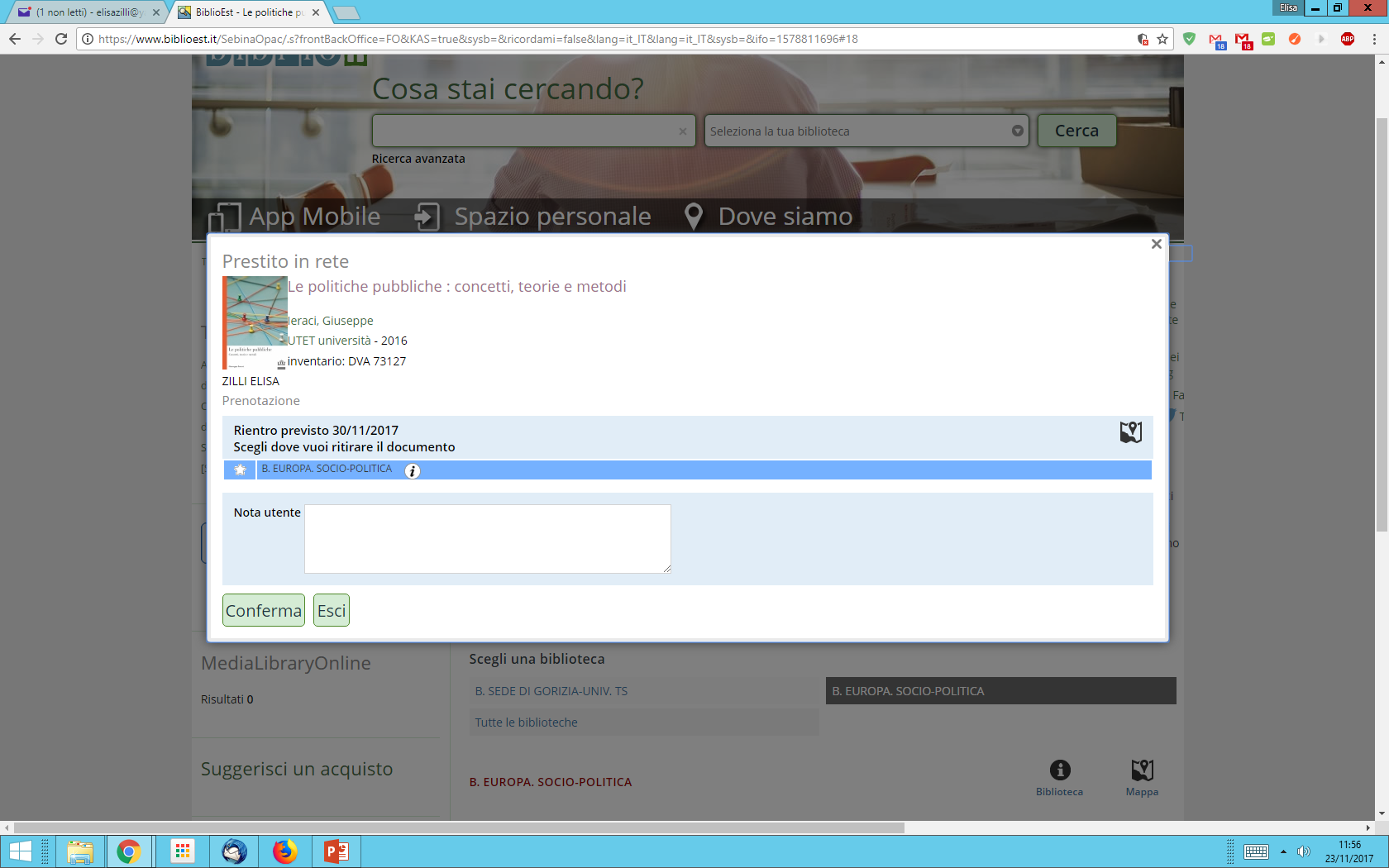 41
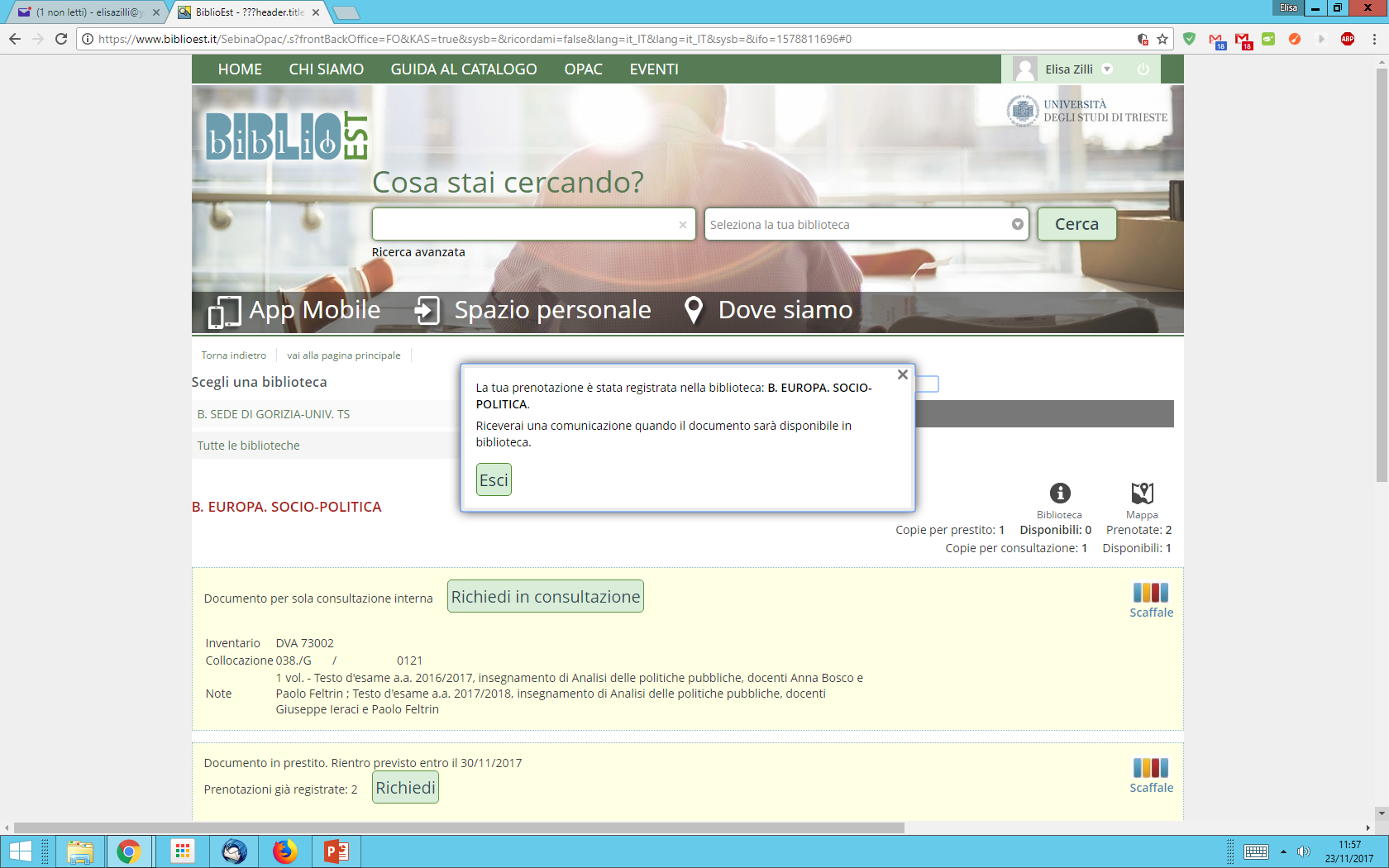 42
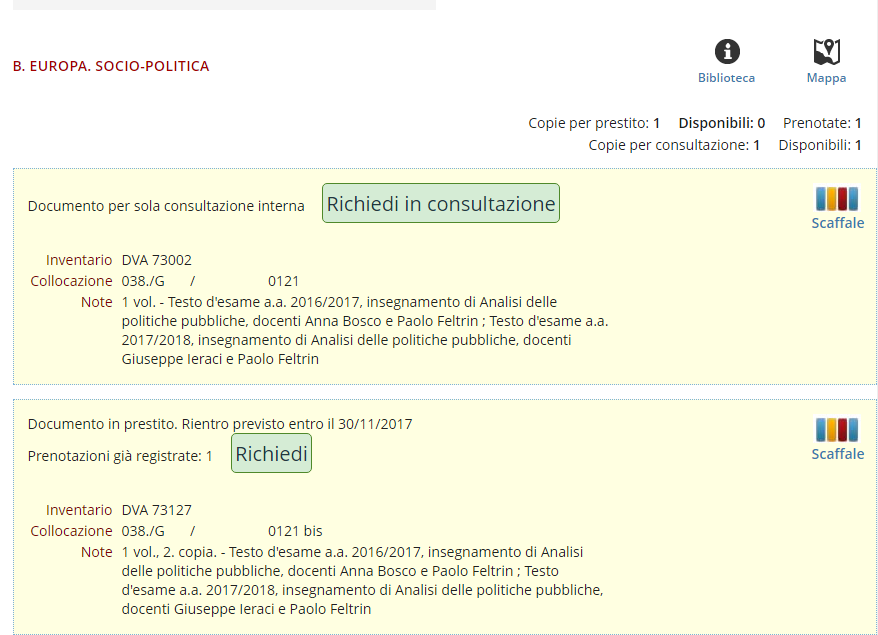 43
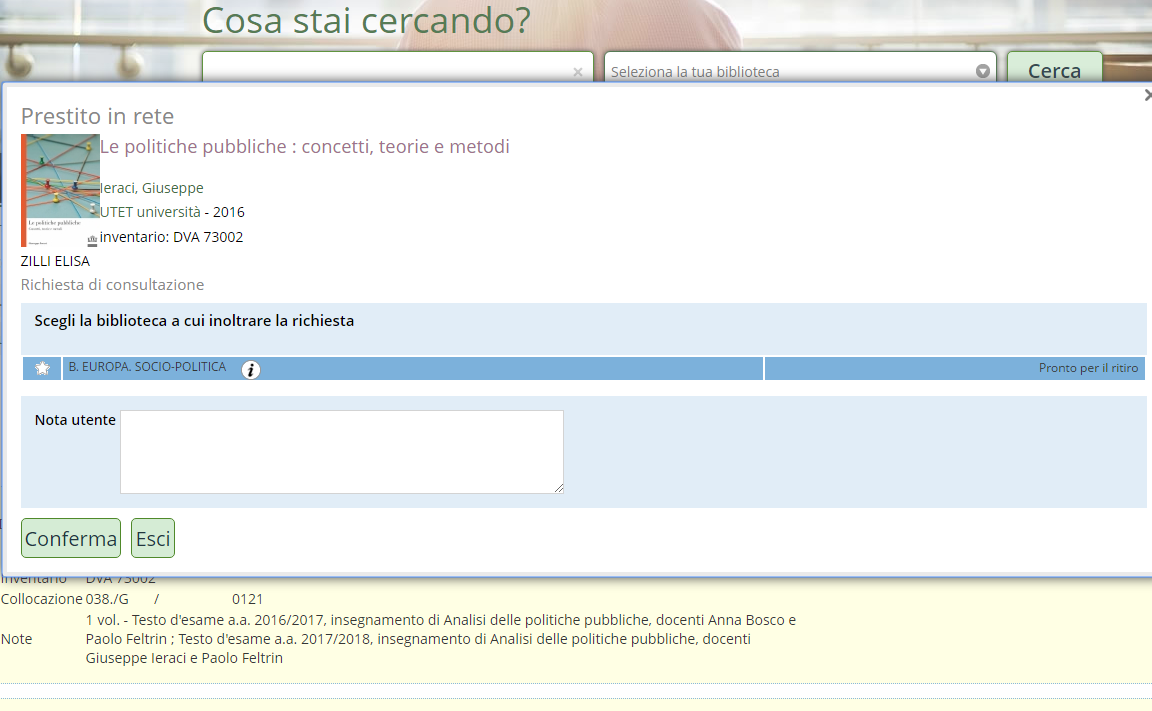 44
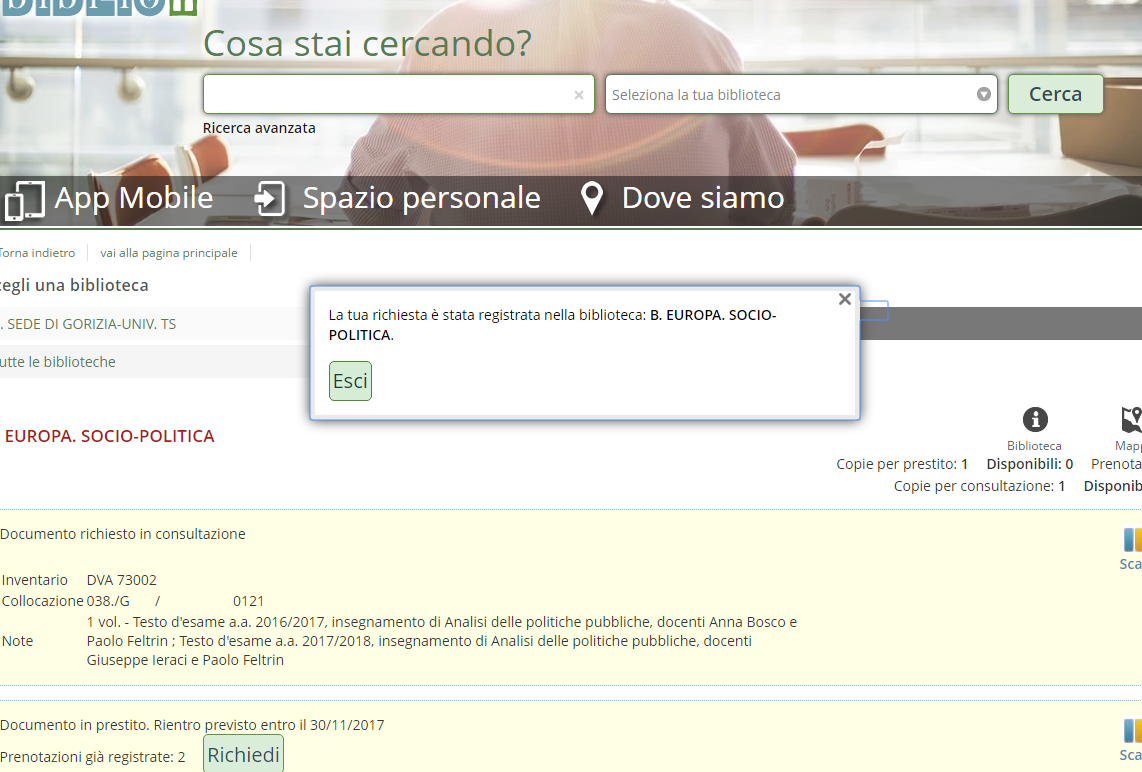 45
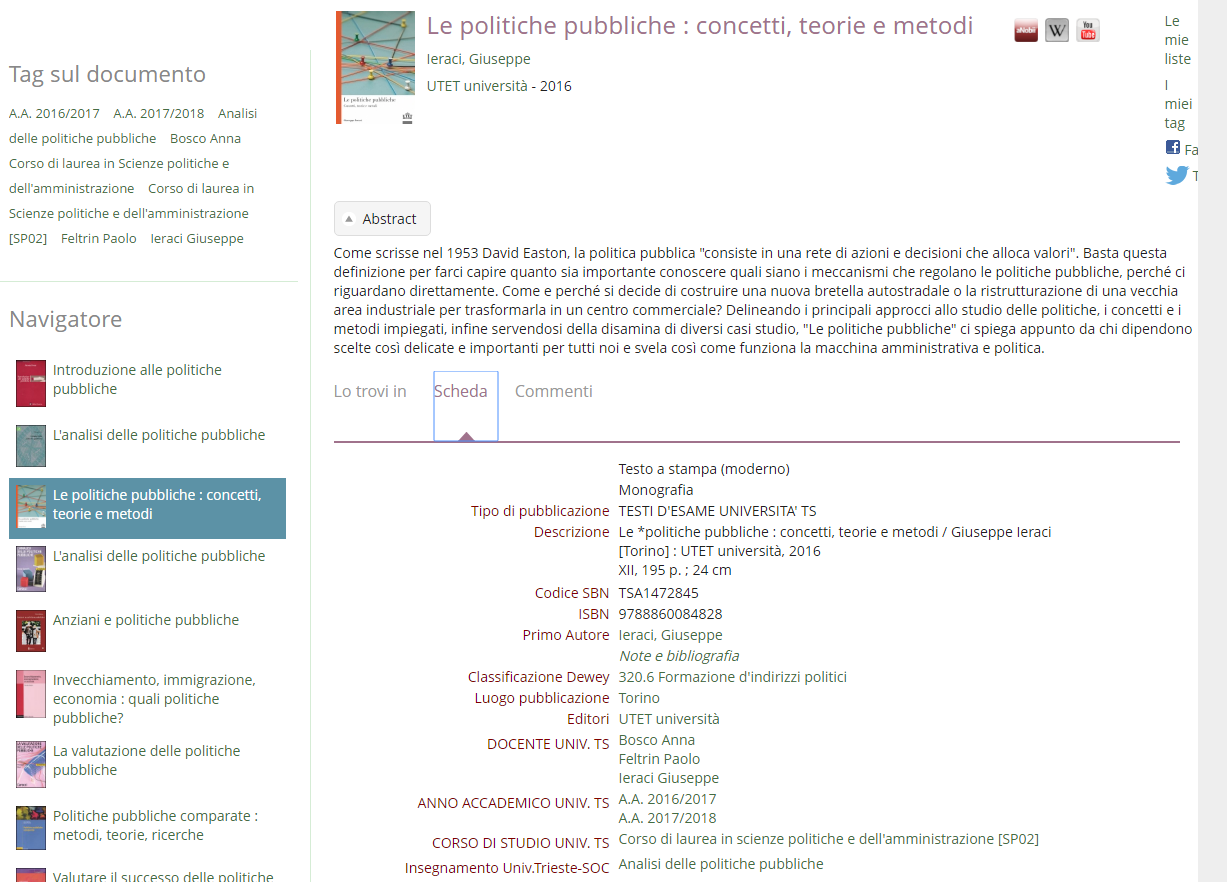 46
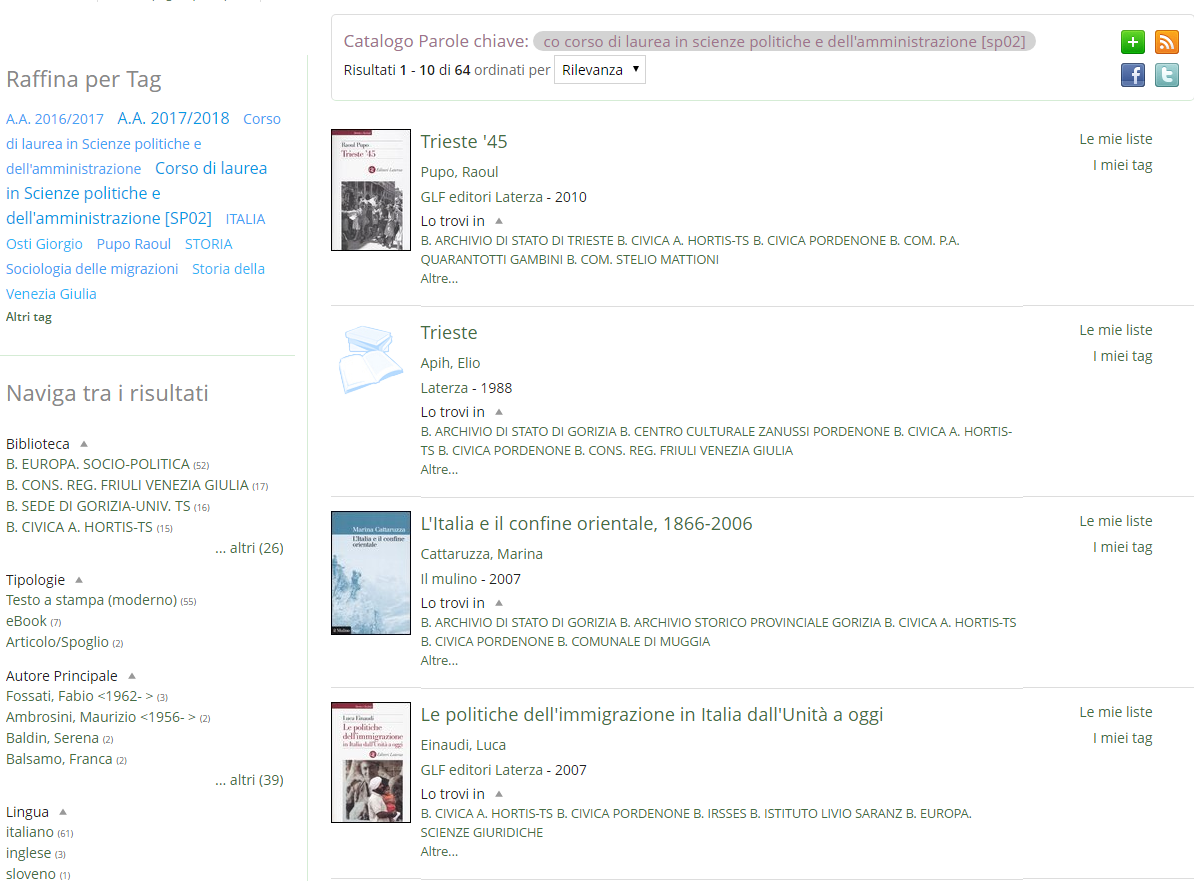 47
APP
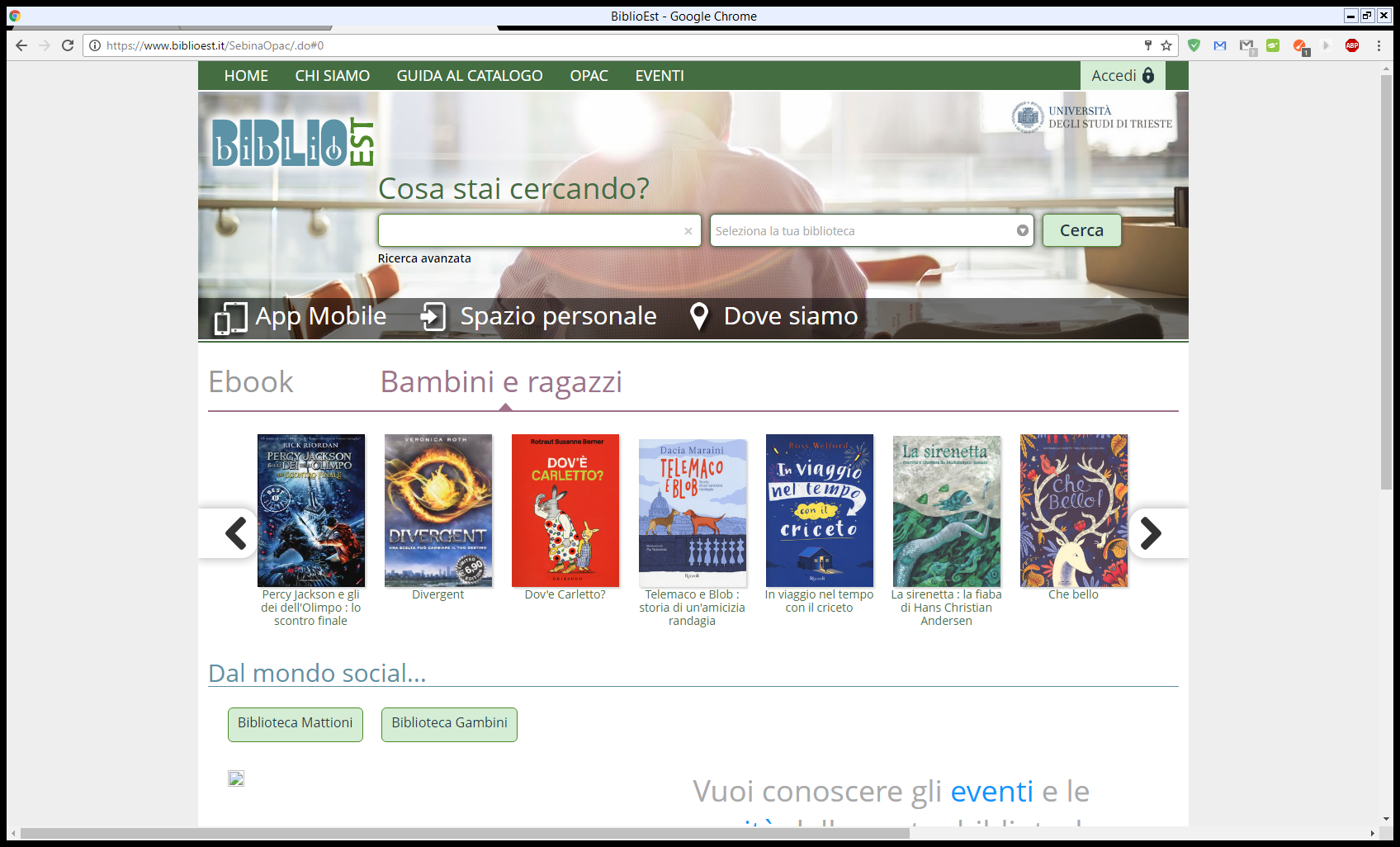 48
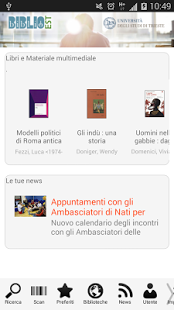 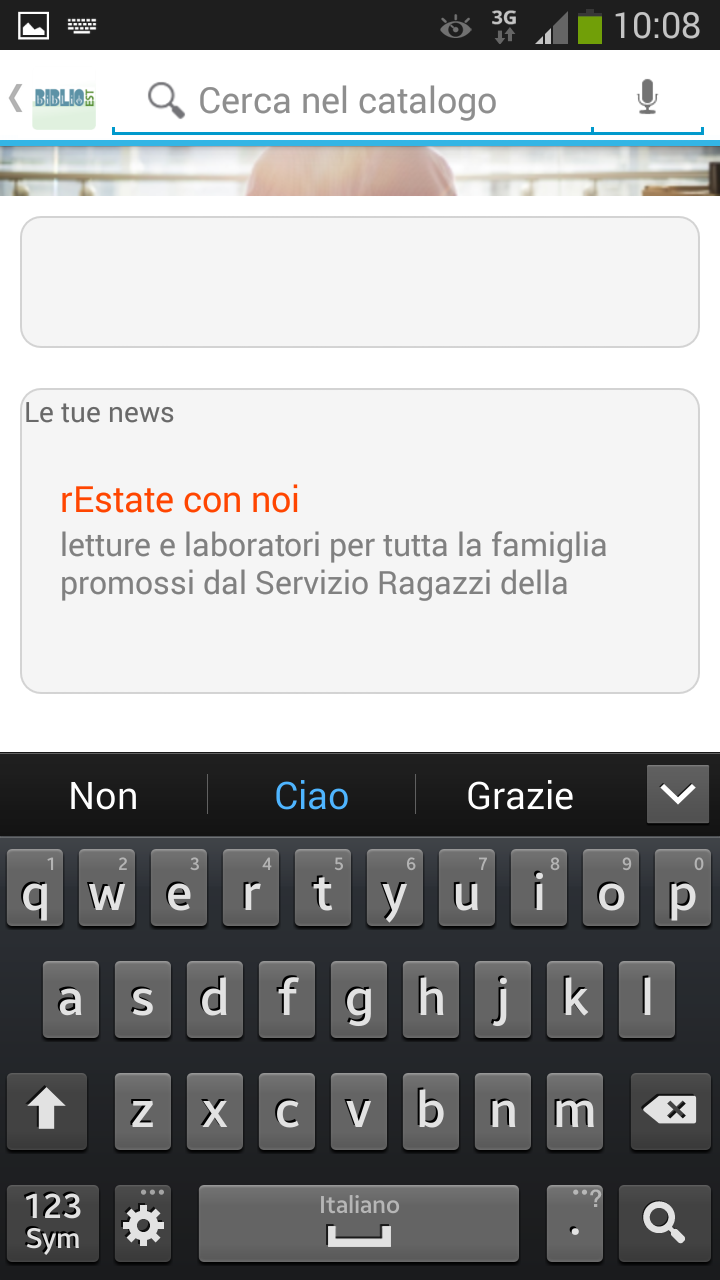 49
EBOOK
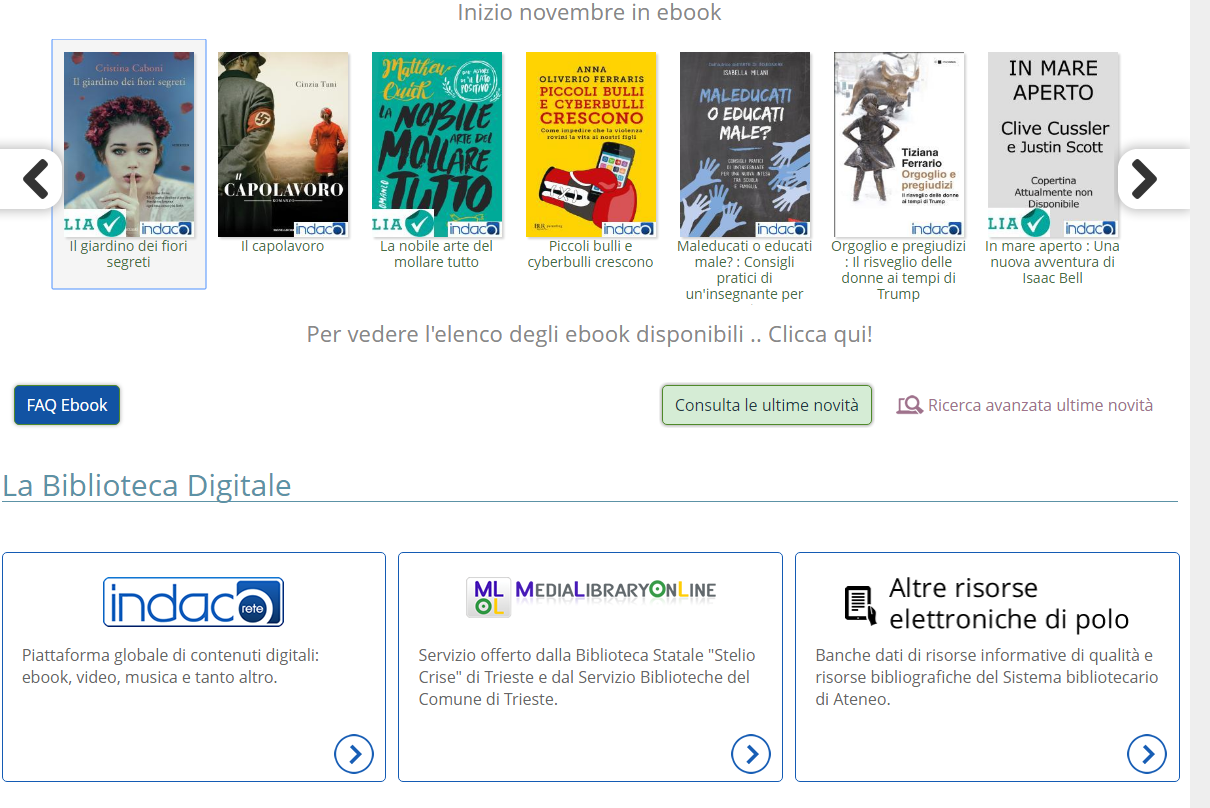 50
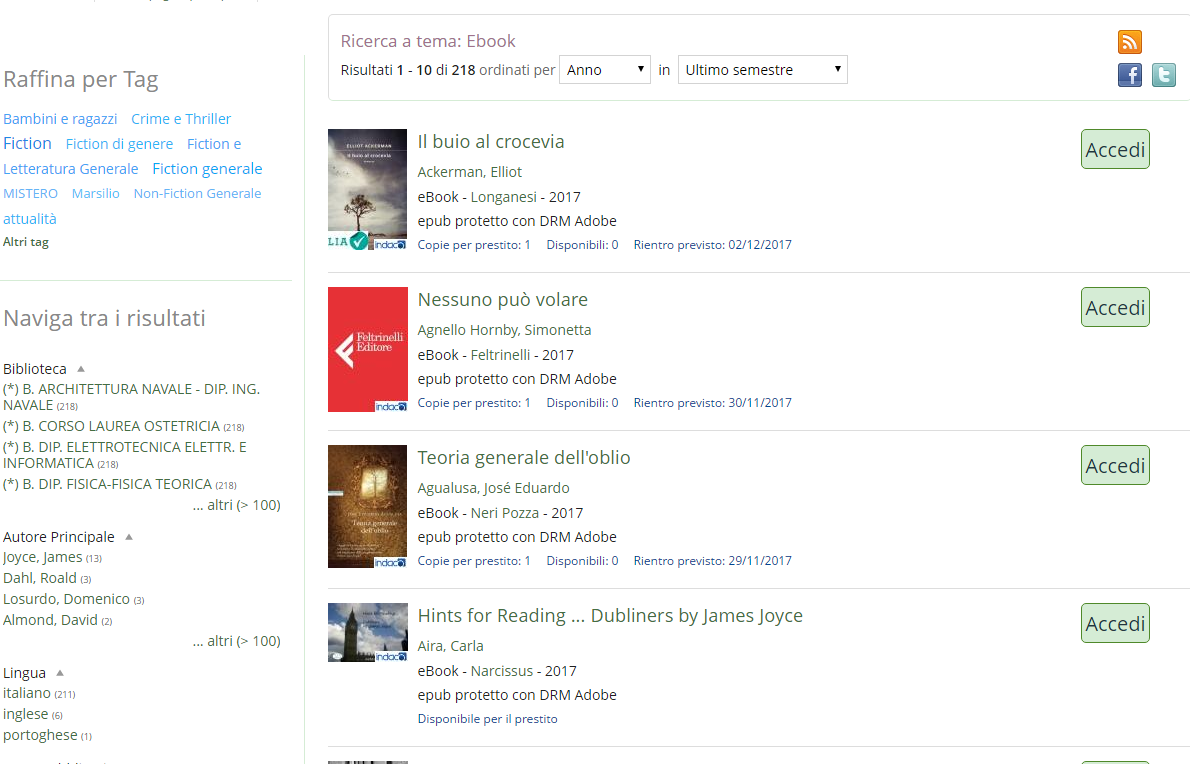 51
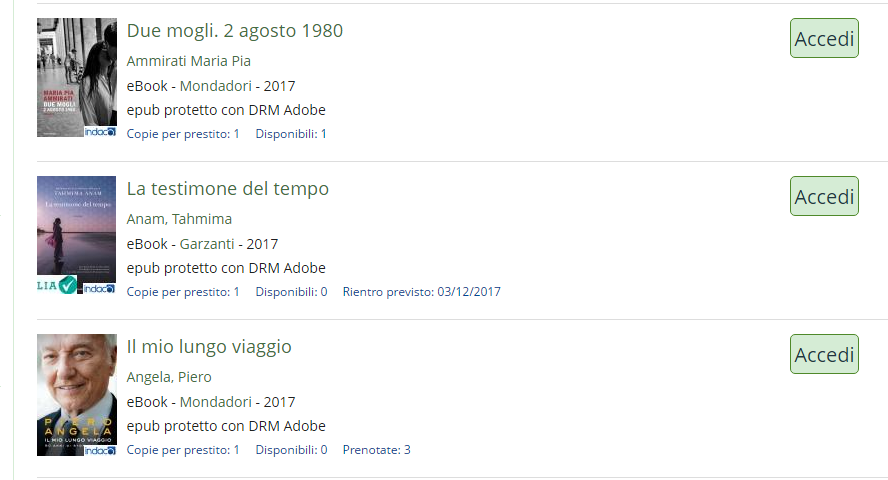 52
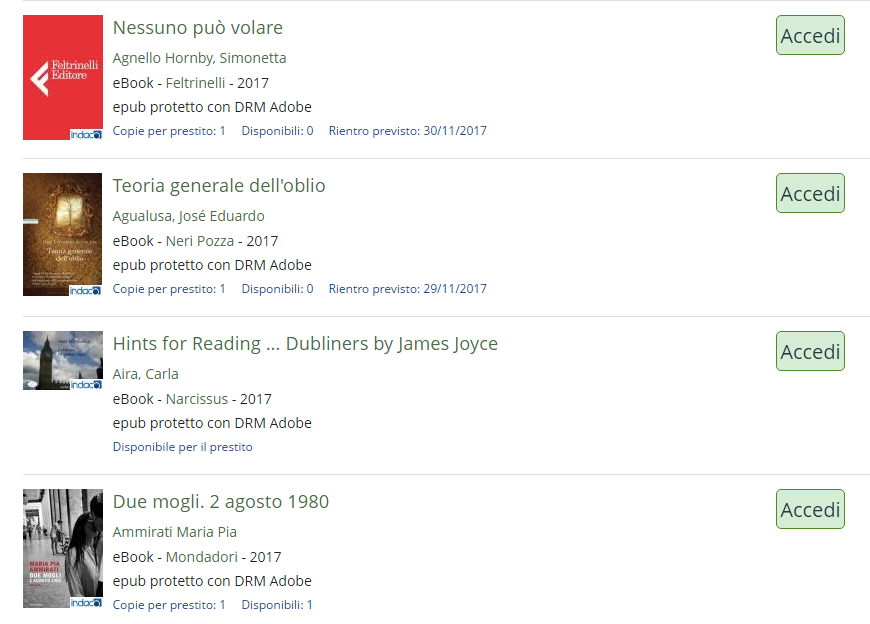 53
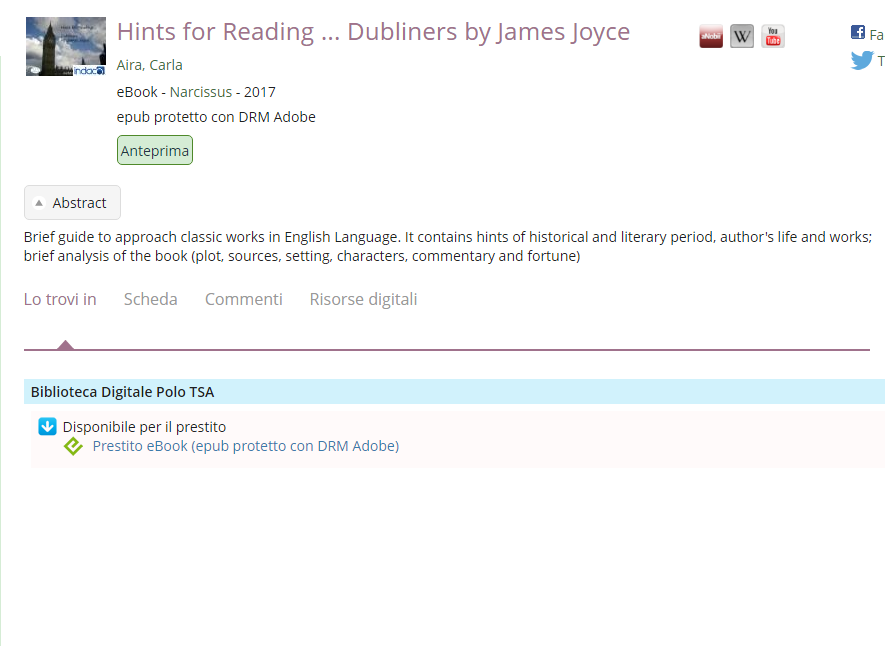 54
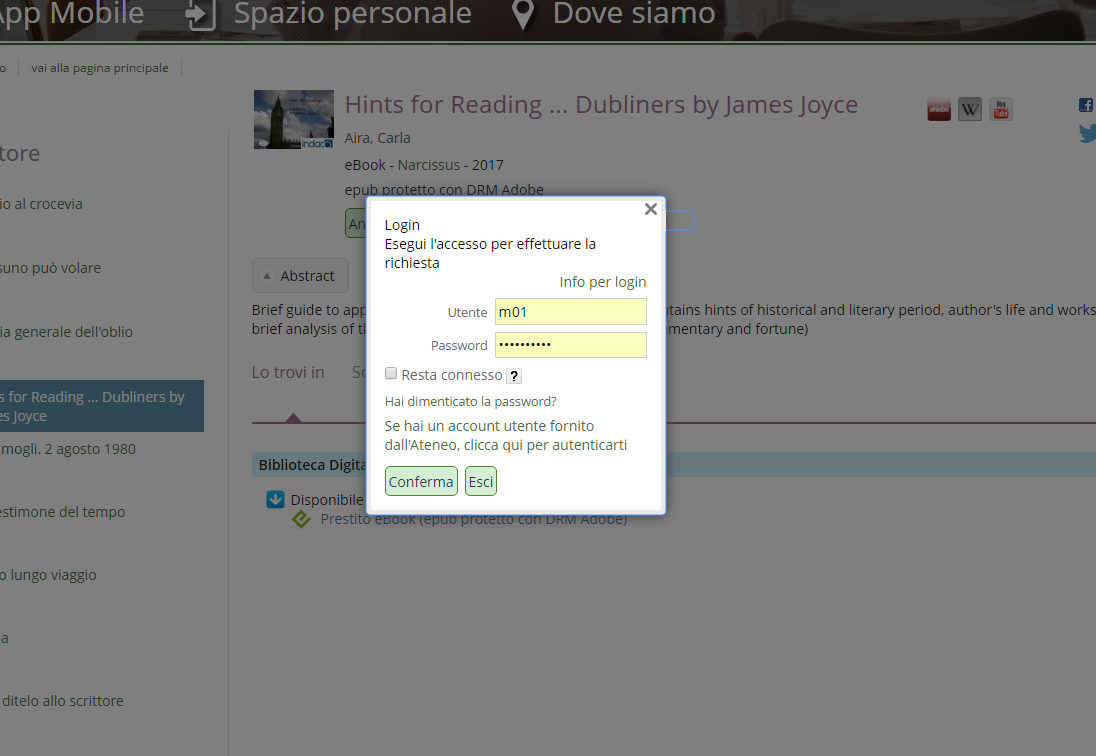 55
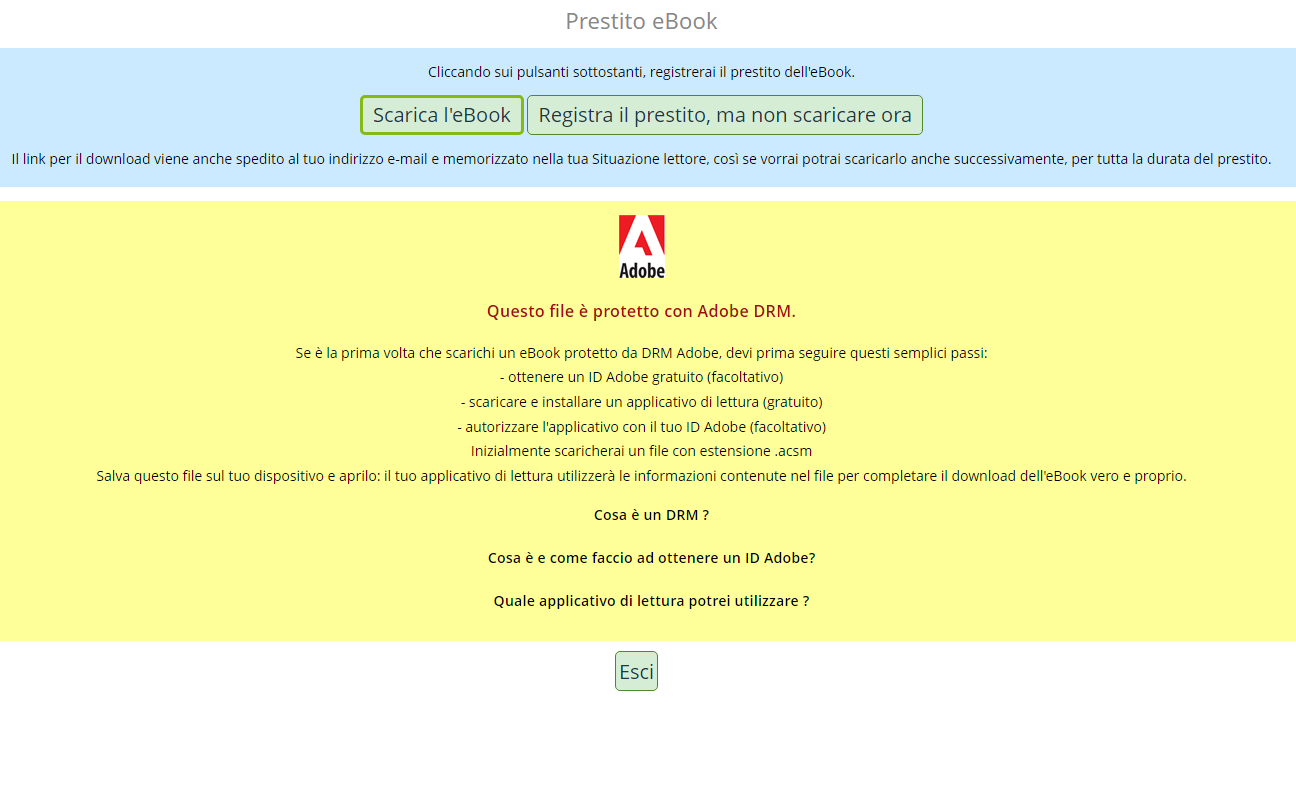 56
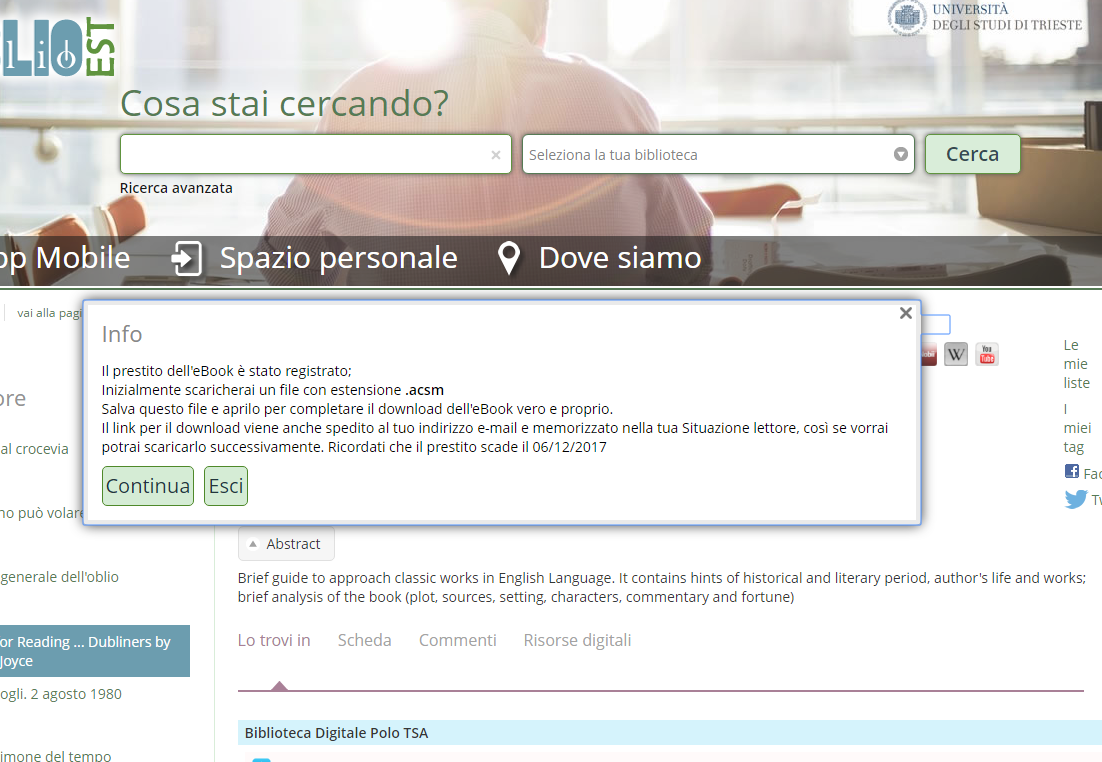 57
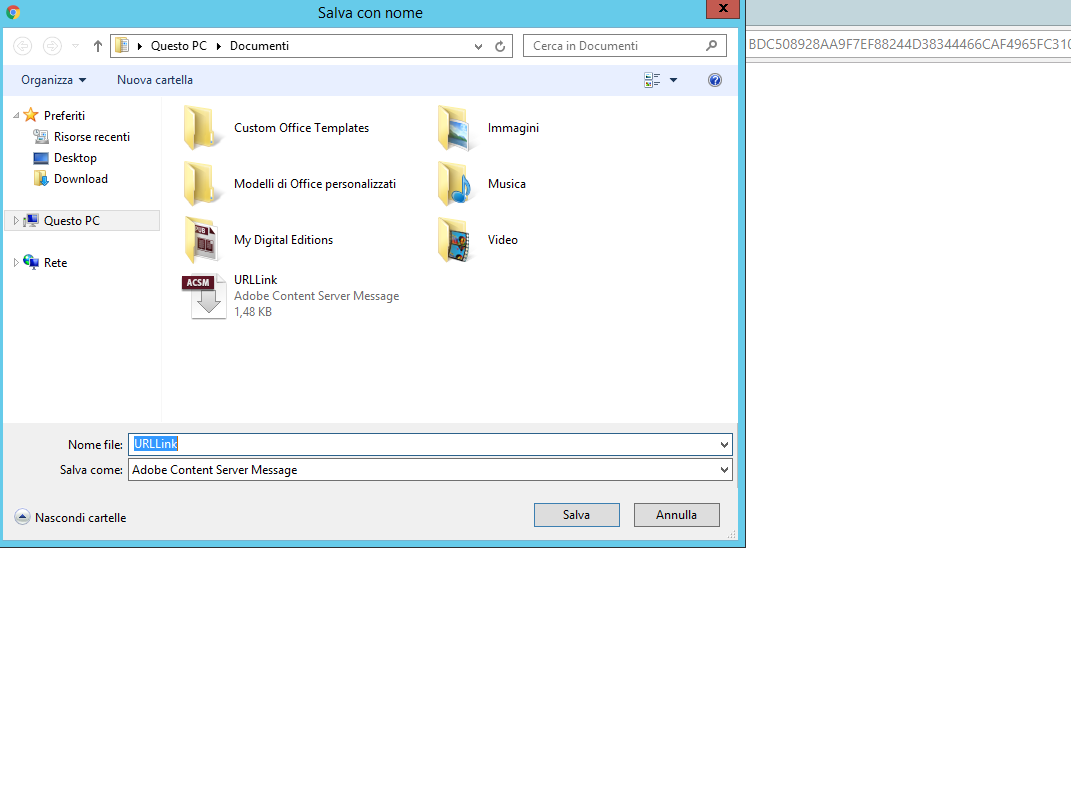 58
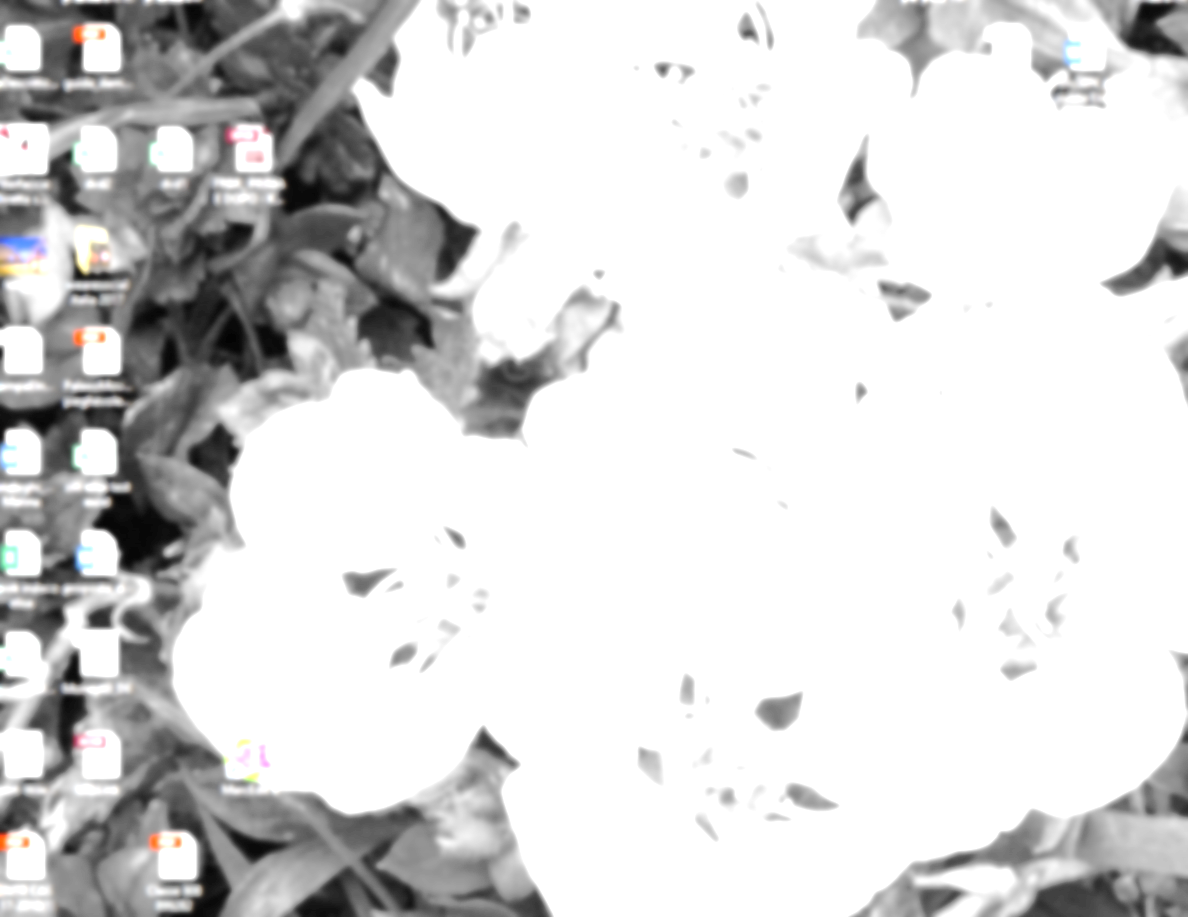 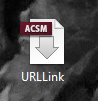 59
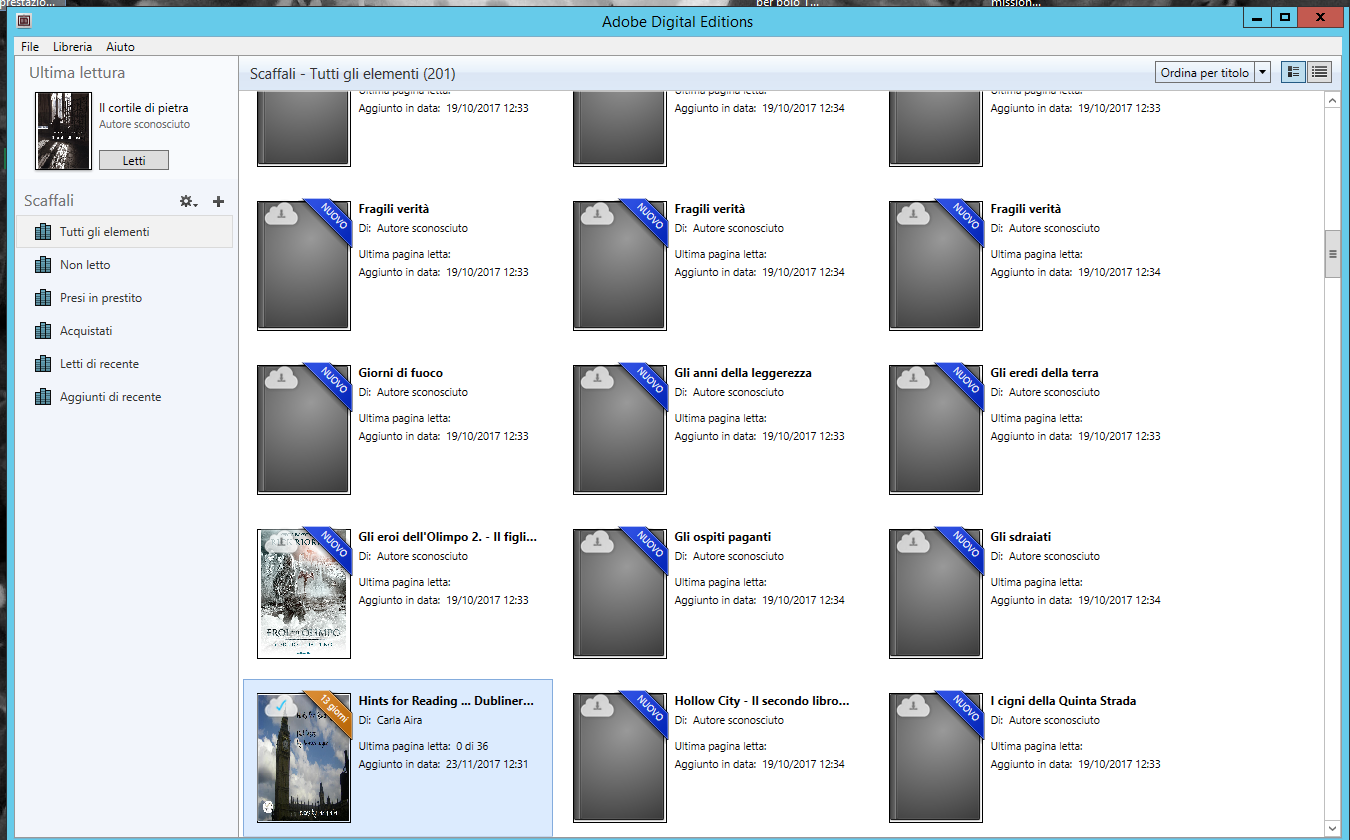 60
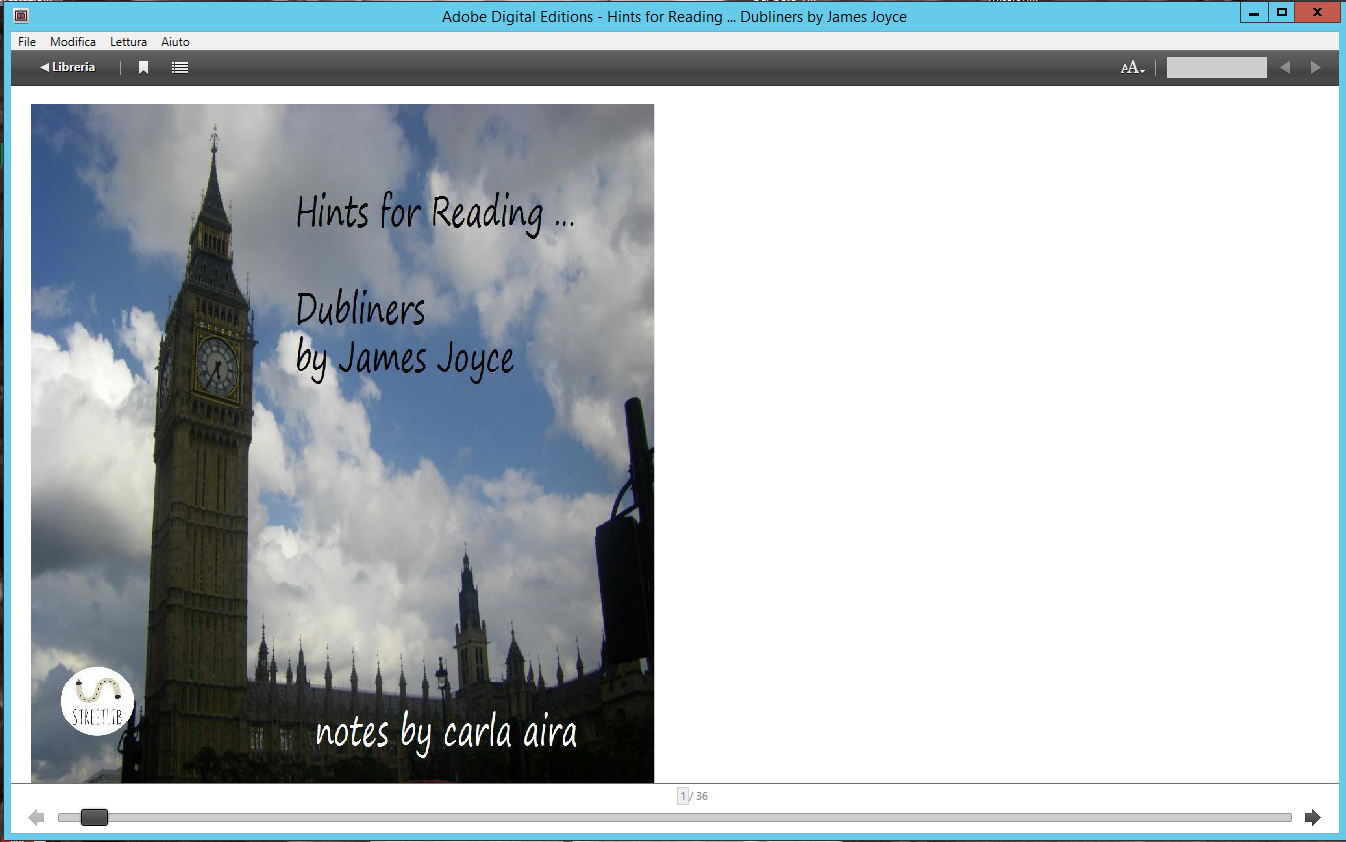 61
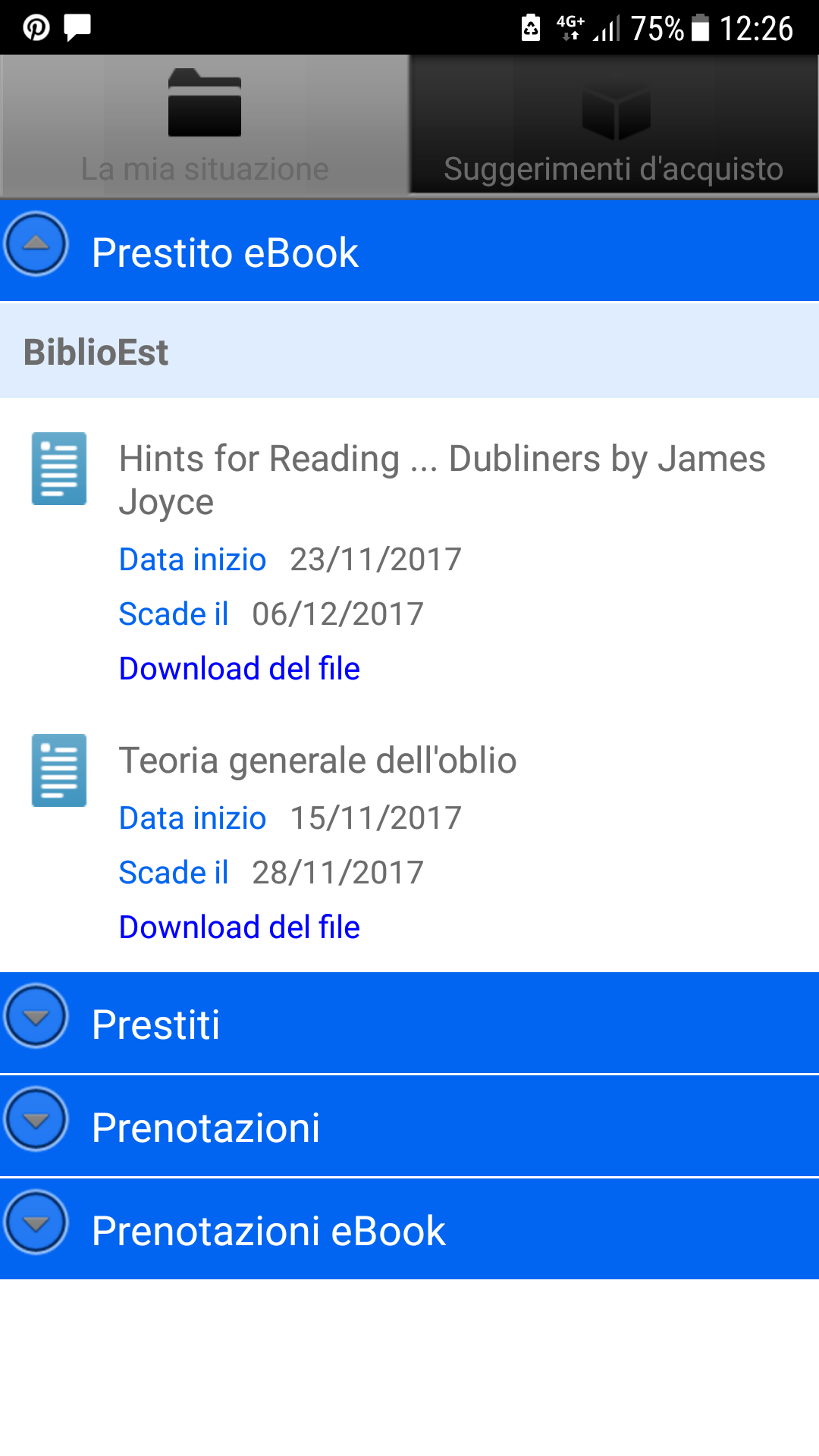 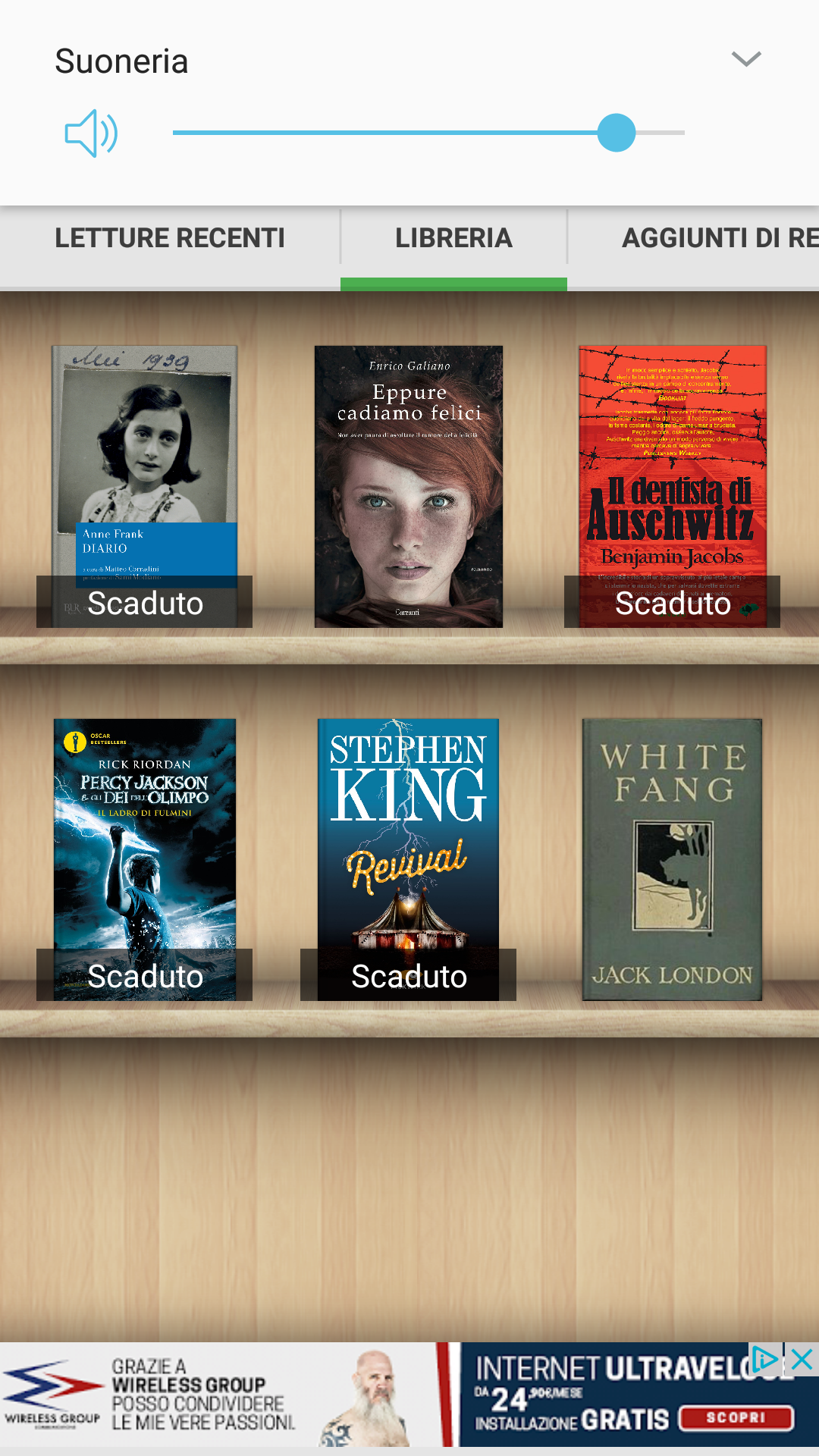 62
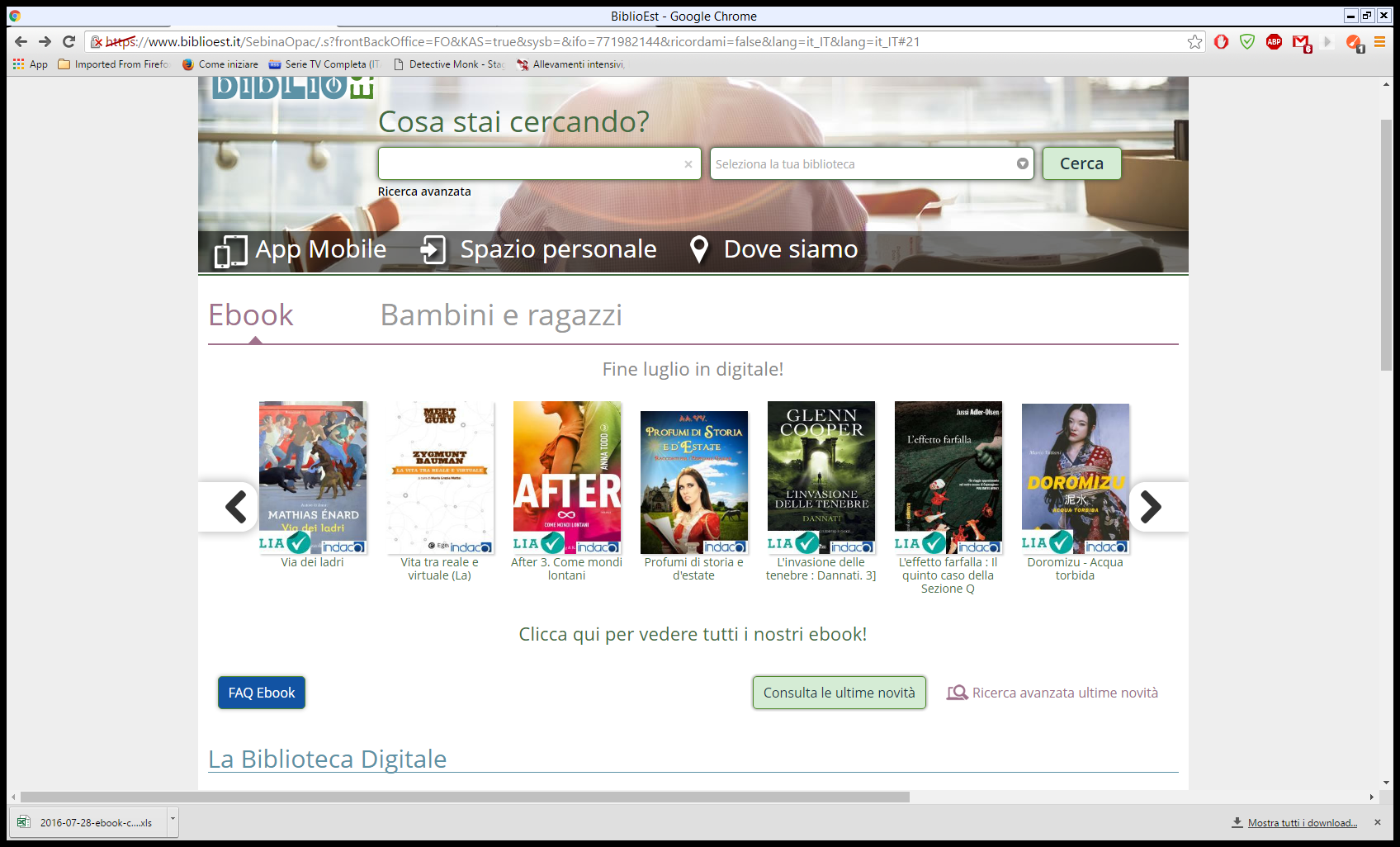 5 ebook al mese
14 giorni di durata del prestito
Prenotazioni illimitate
48 ore di tempo per scaricare il documento prenotato
Scaricabile su max 5 device
63
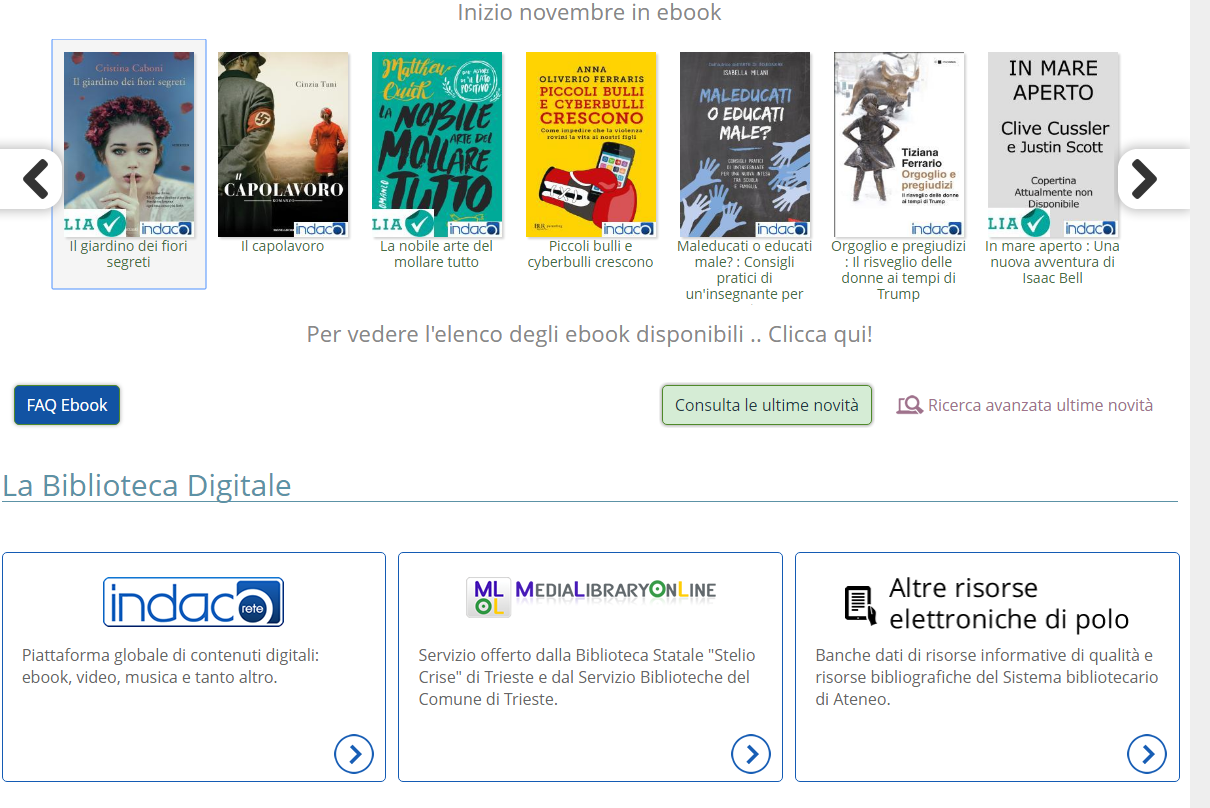 64
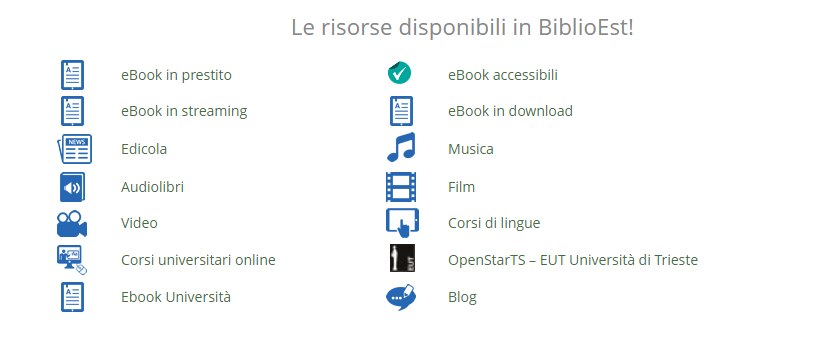 65
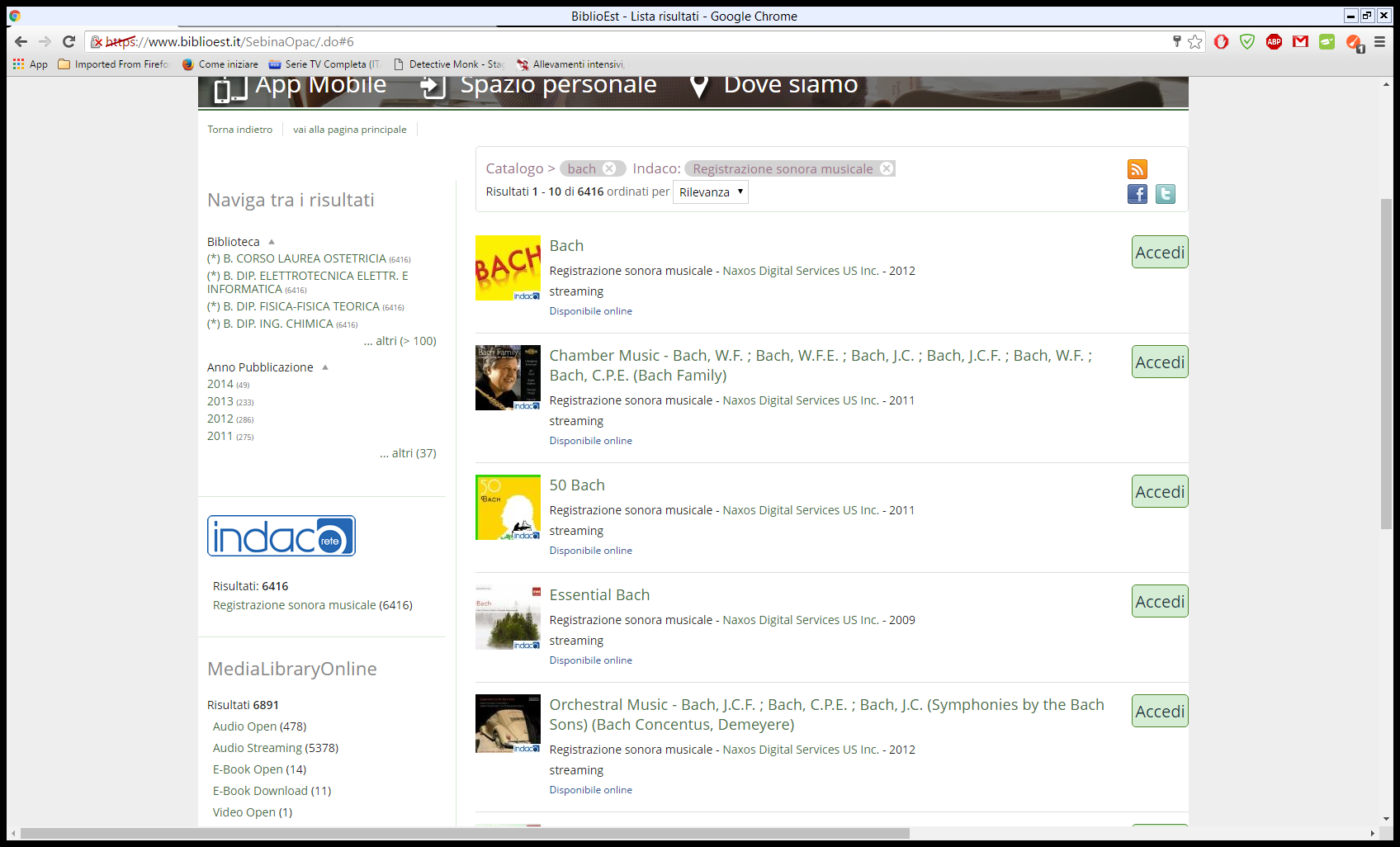 66
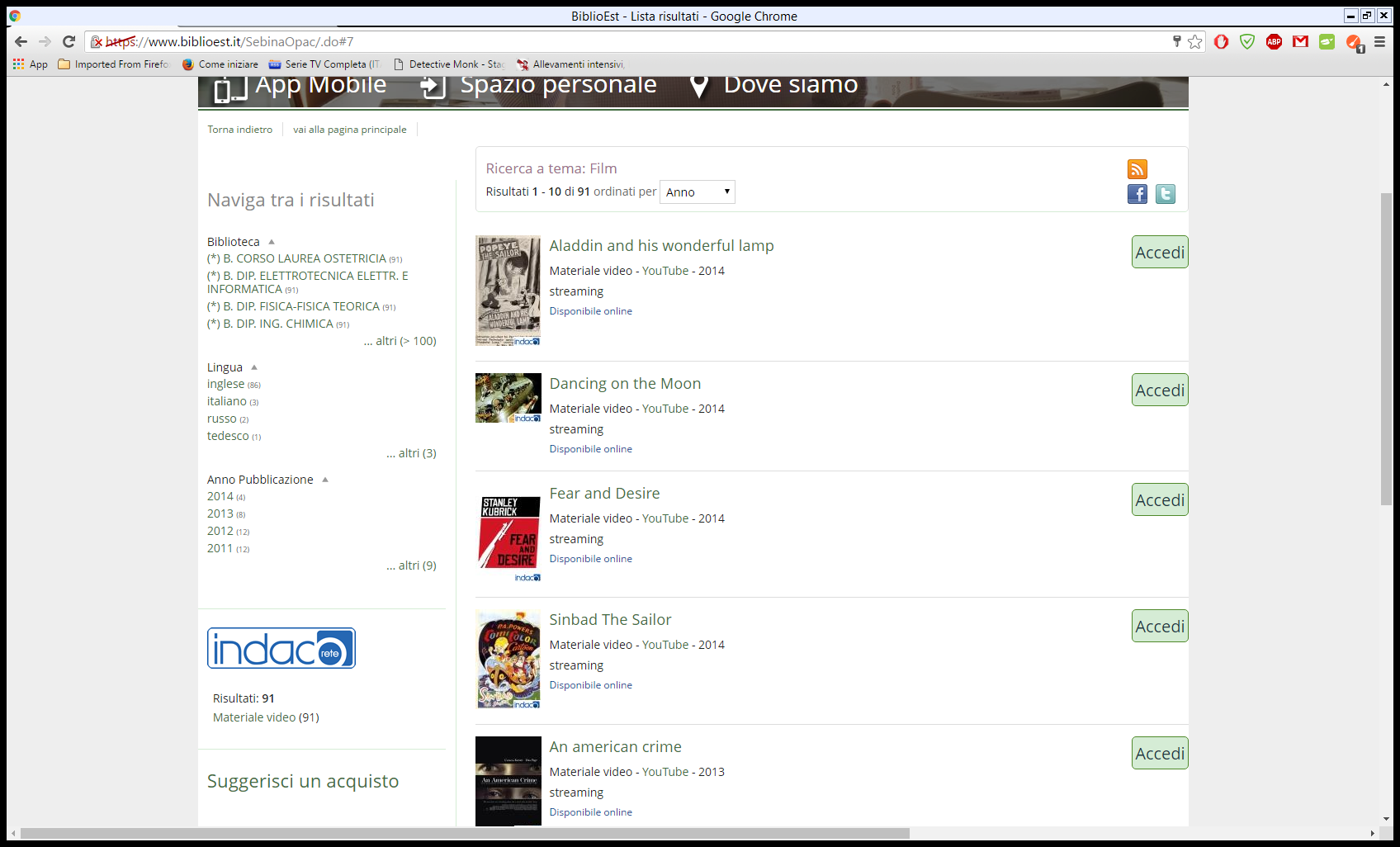 67
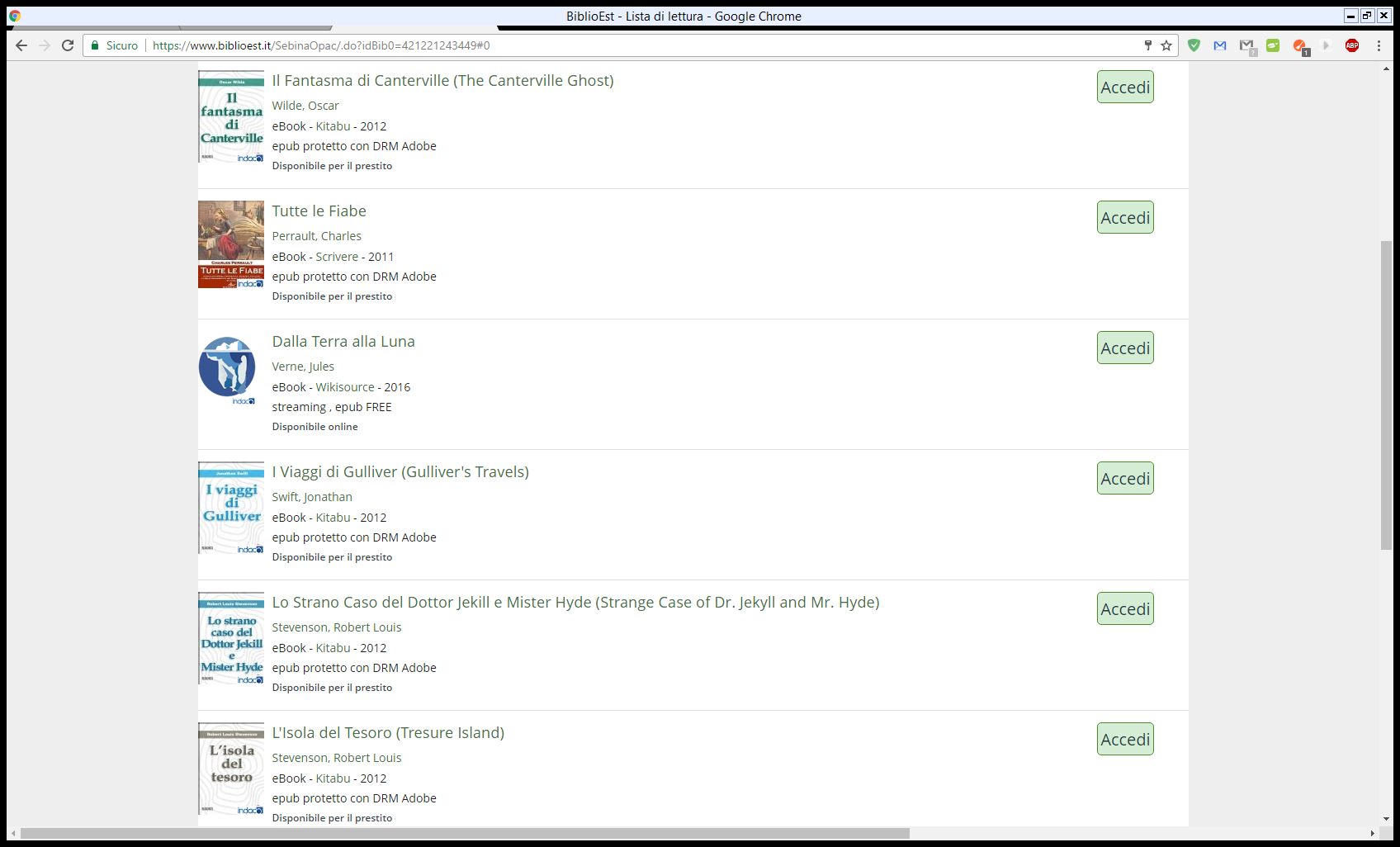 68
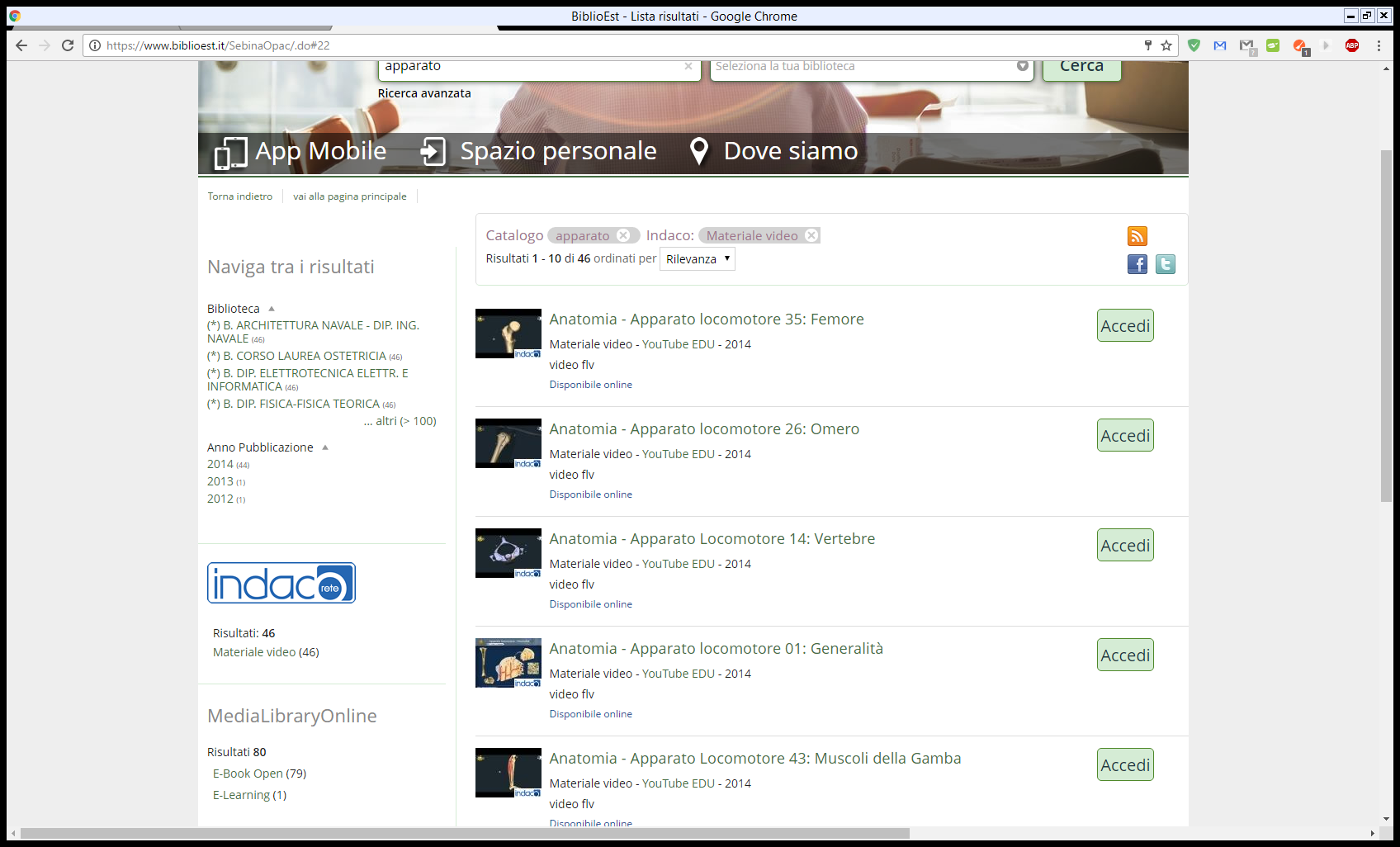 69
Istruzioni
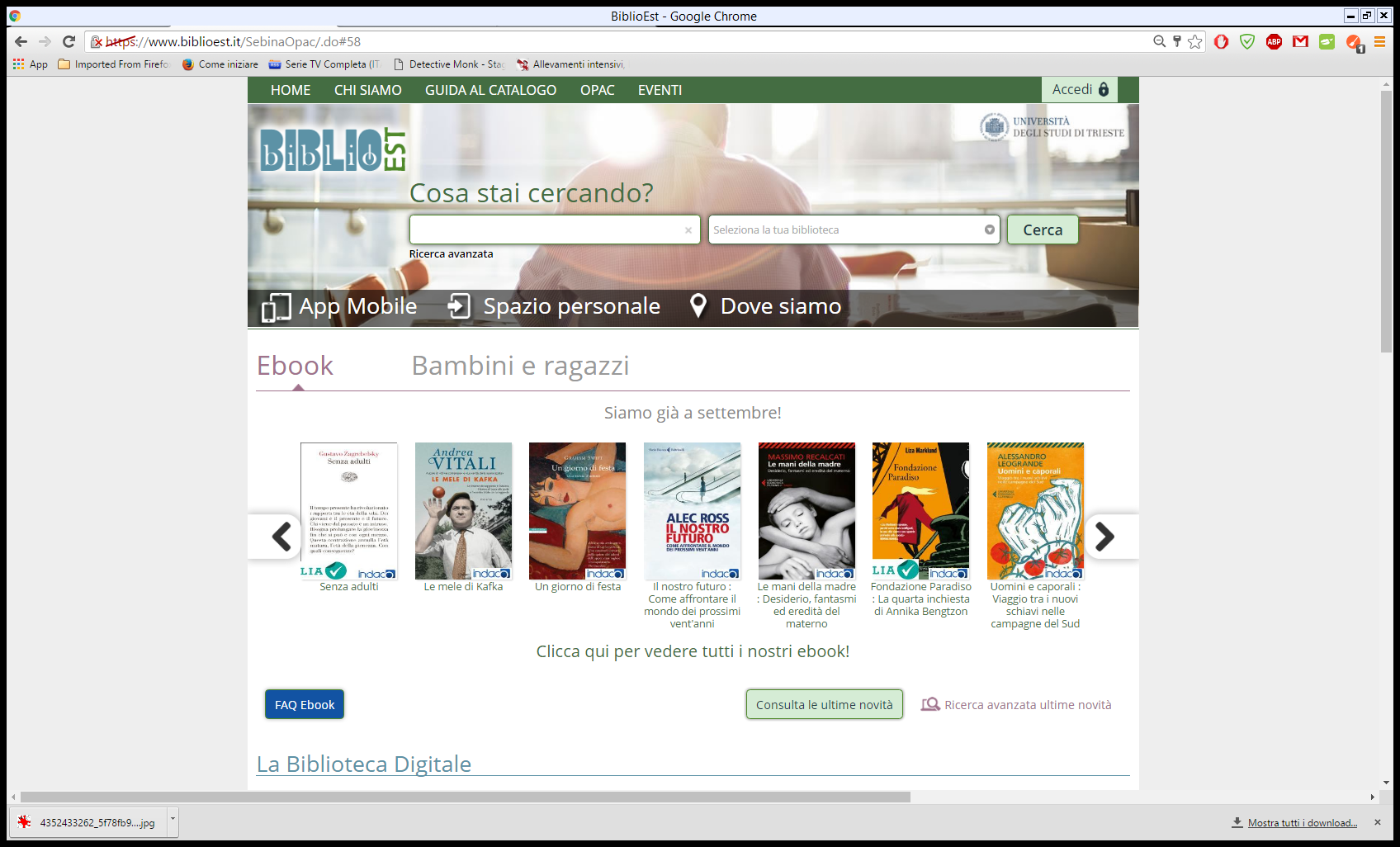 TUTORIAL
http://www.biblio.units.it/images/page591/BiblioEstScaricareDRM/story.html
70
Grazie!
Elisa Zilli
Università di Trieste - Biblioteca Digitale – Servizio Centrale di Polo TSA del Servizio Bibliotecario Nazionale
zilli@units.it

Tel. 0405582998
Marzia Vidmar
Università di Trieste - Biblioteca Europa – Scienze giuridiche

vidmar@units.it

Tel. 0405583149